I.S.A.E UNIVERSIDAD
MATERIA : PROGRAMACION 5

Tema: Instalacion y Operacion 
NeatBeans

MAGISTER
Profesor. Teobaldo Smith.


Presentado por : Geovany A Guerra 
C.I.P: 4 – 718 – 53

Nivel: Licenciatura. Sistemas Informáticos
Año: 2012
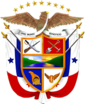 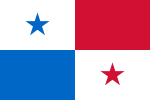 02/01/2012
DIA
PROGRAMACION
ACTIVIDAD  EN CASA
Ene
Feb
Mar
Abr
May
Jun
Jul
Ago
Sep
Oct
Nov
Dic.
NEATBEANS
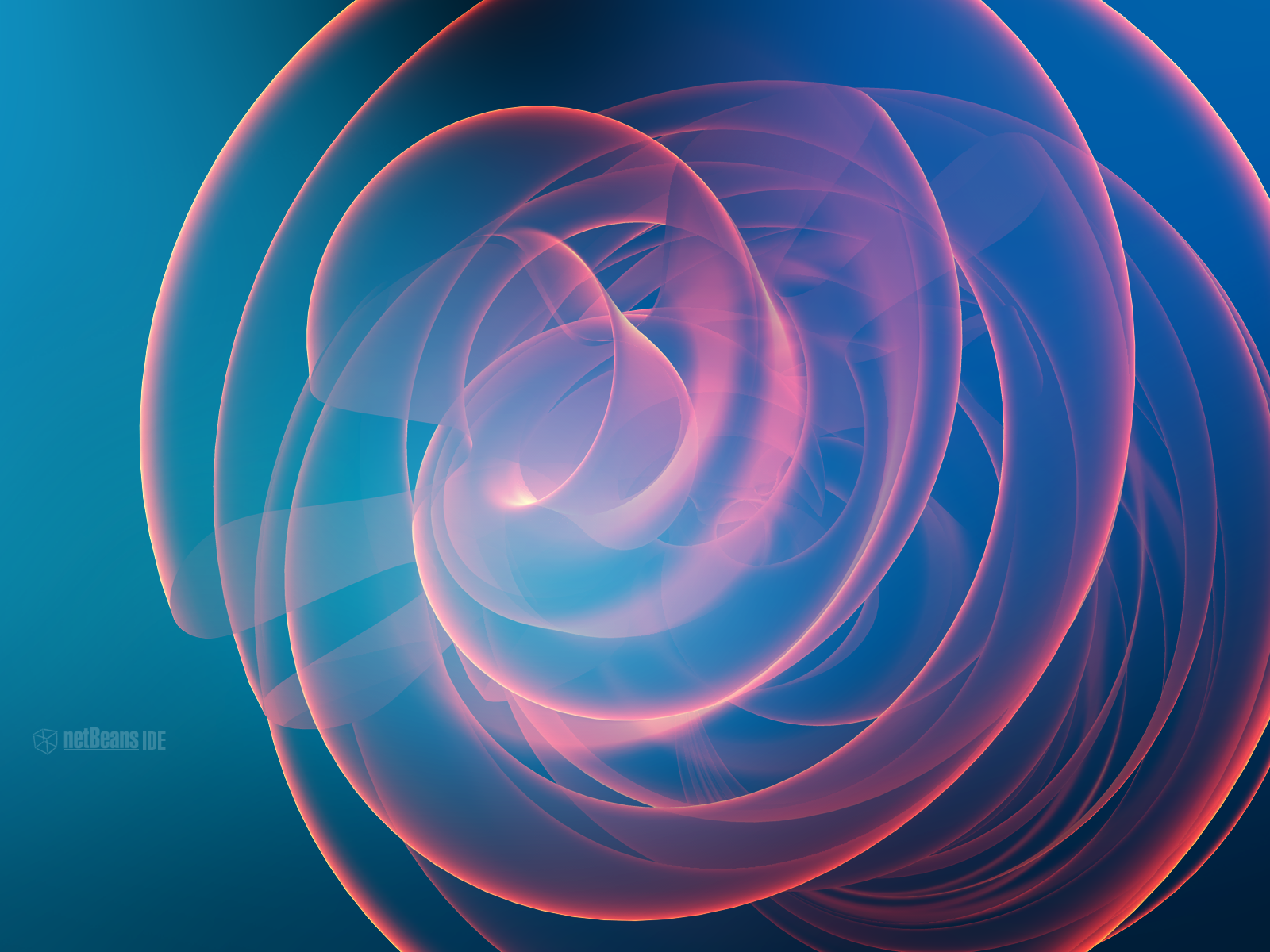 TODO SOBRE NEATBEANS
INSTALACION 
RESUMEN
EJEMPLOS
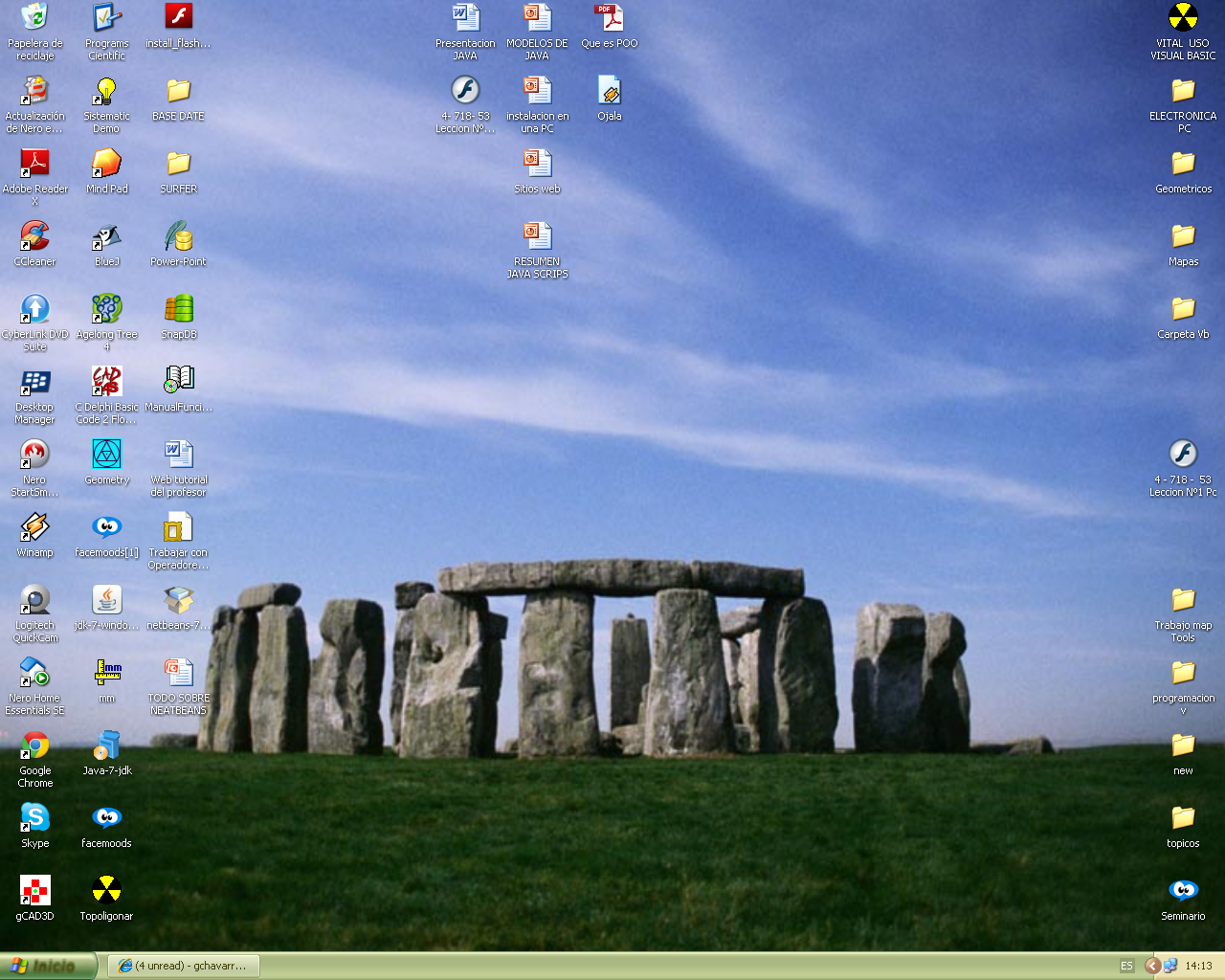 1 trabajos JAVA

2
 Web tutorial  Nº 5 
Descargar Neatbeans
Pagina de trabajo

3 Pagina de correo electronico
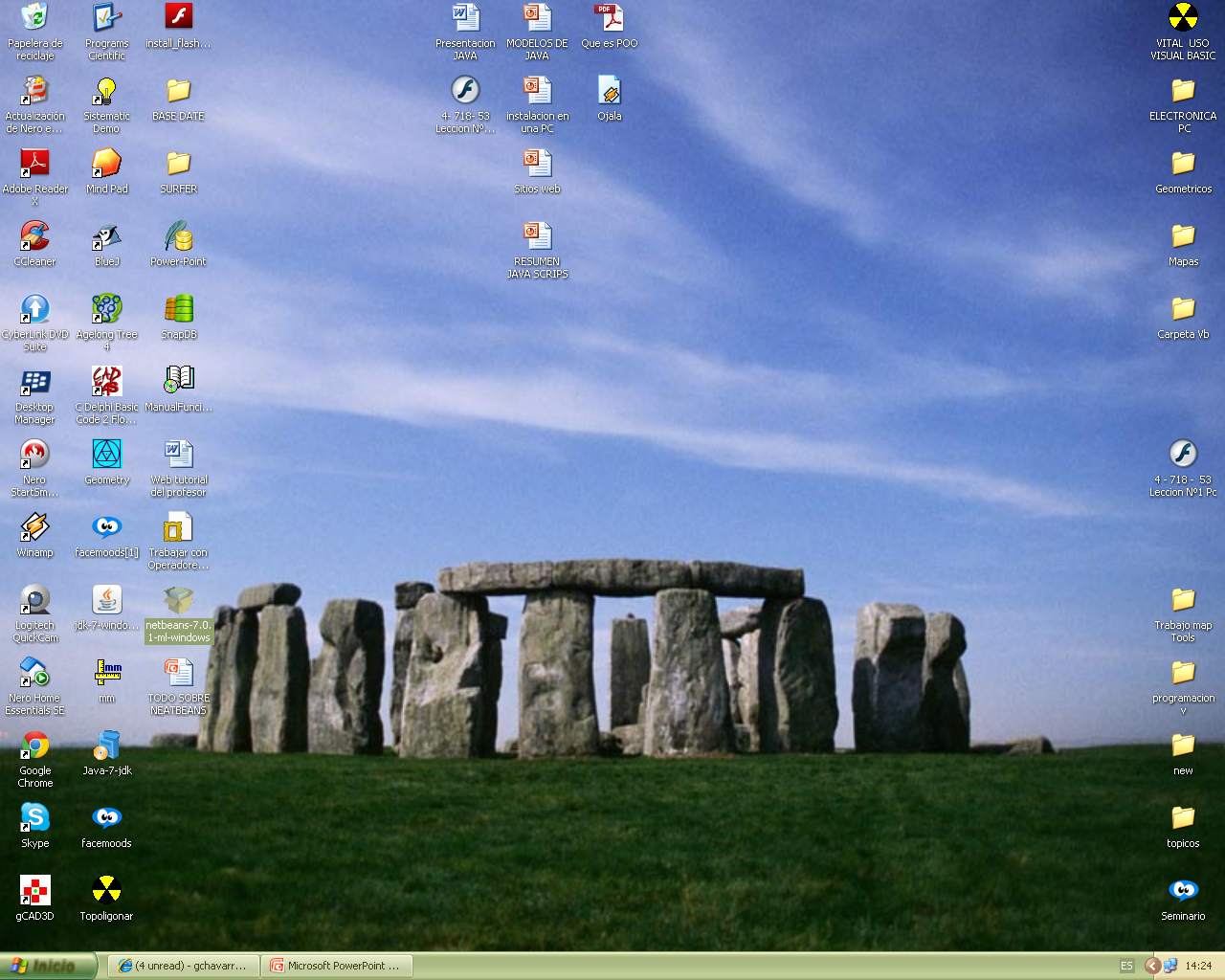 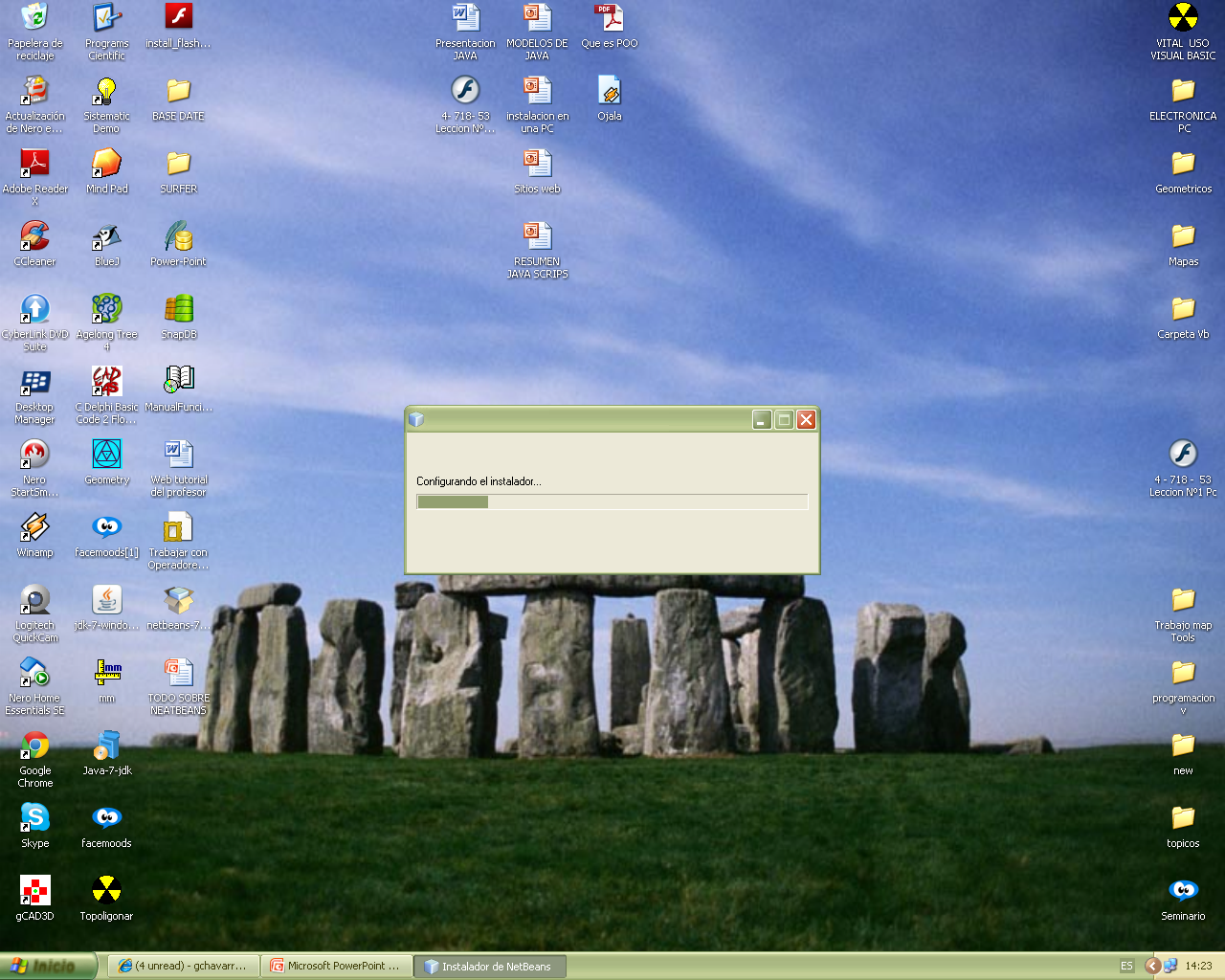 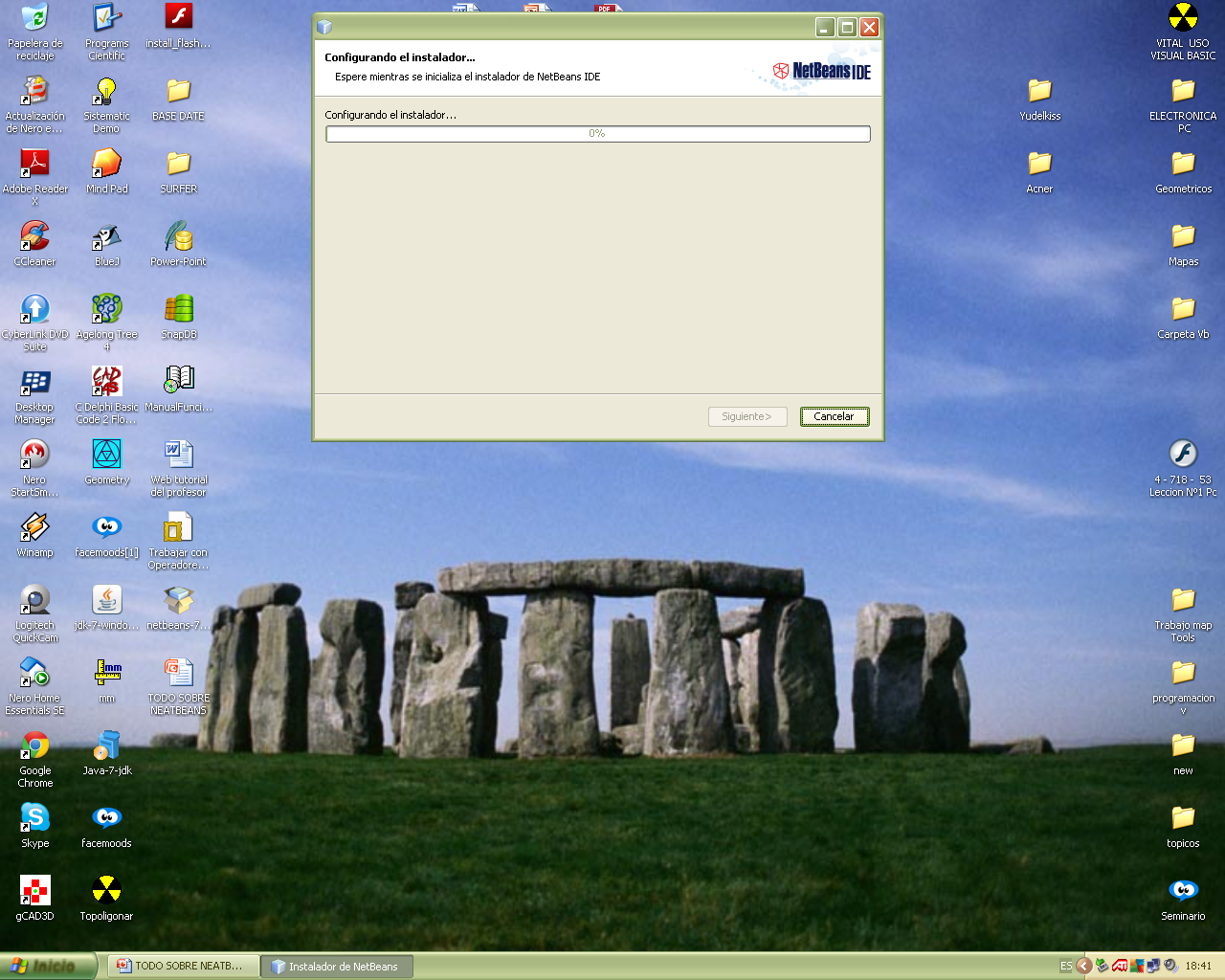 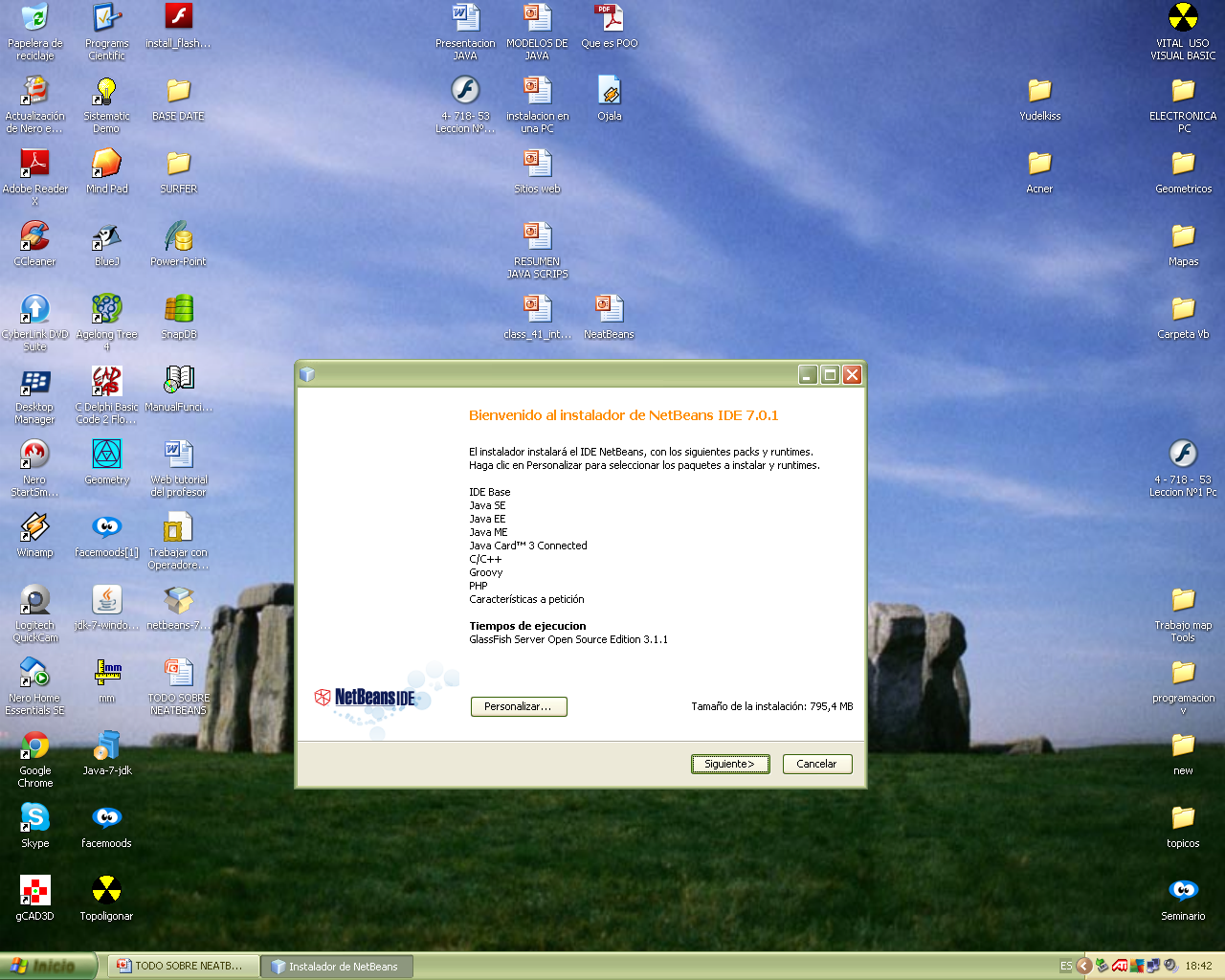 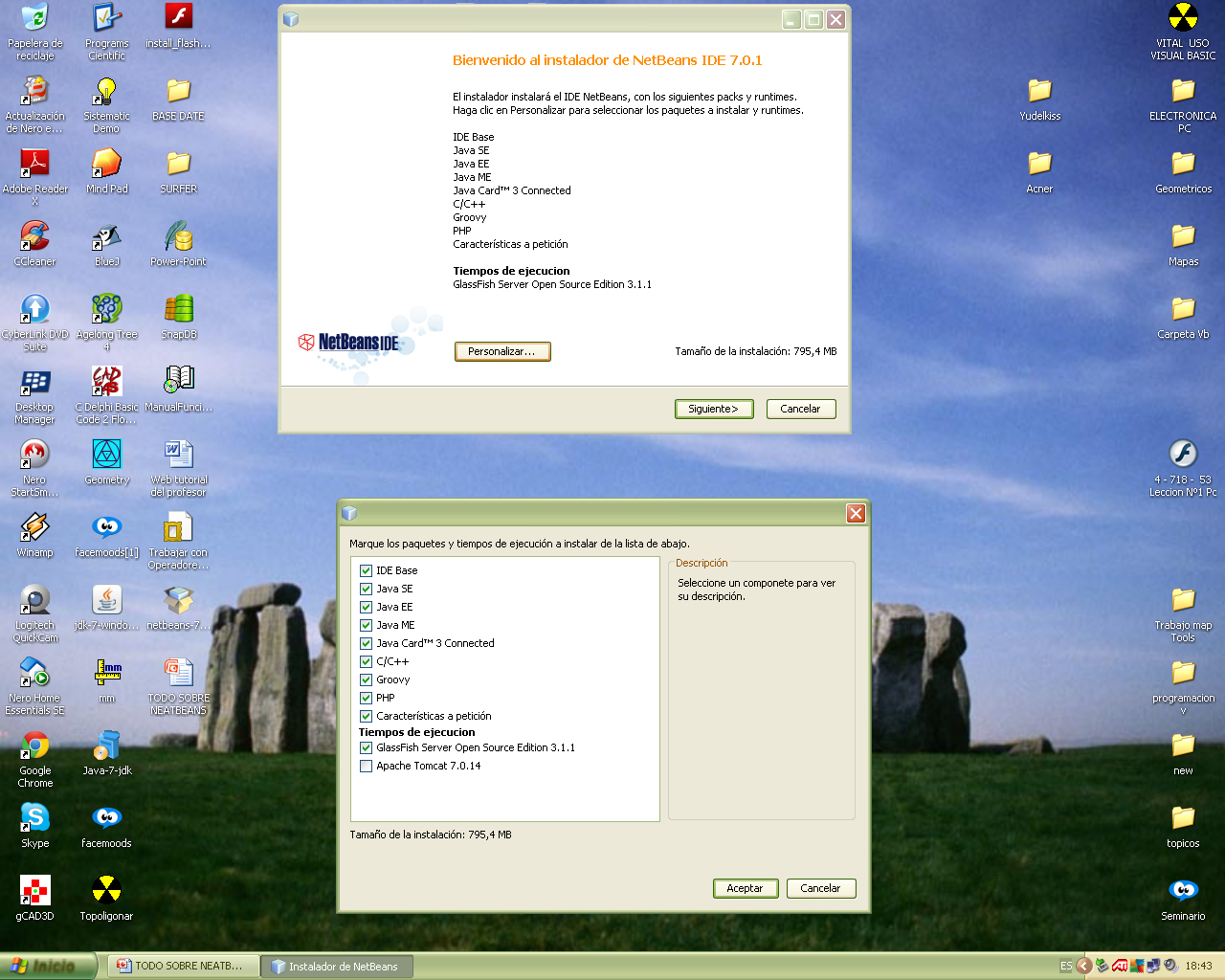 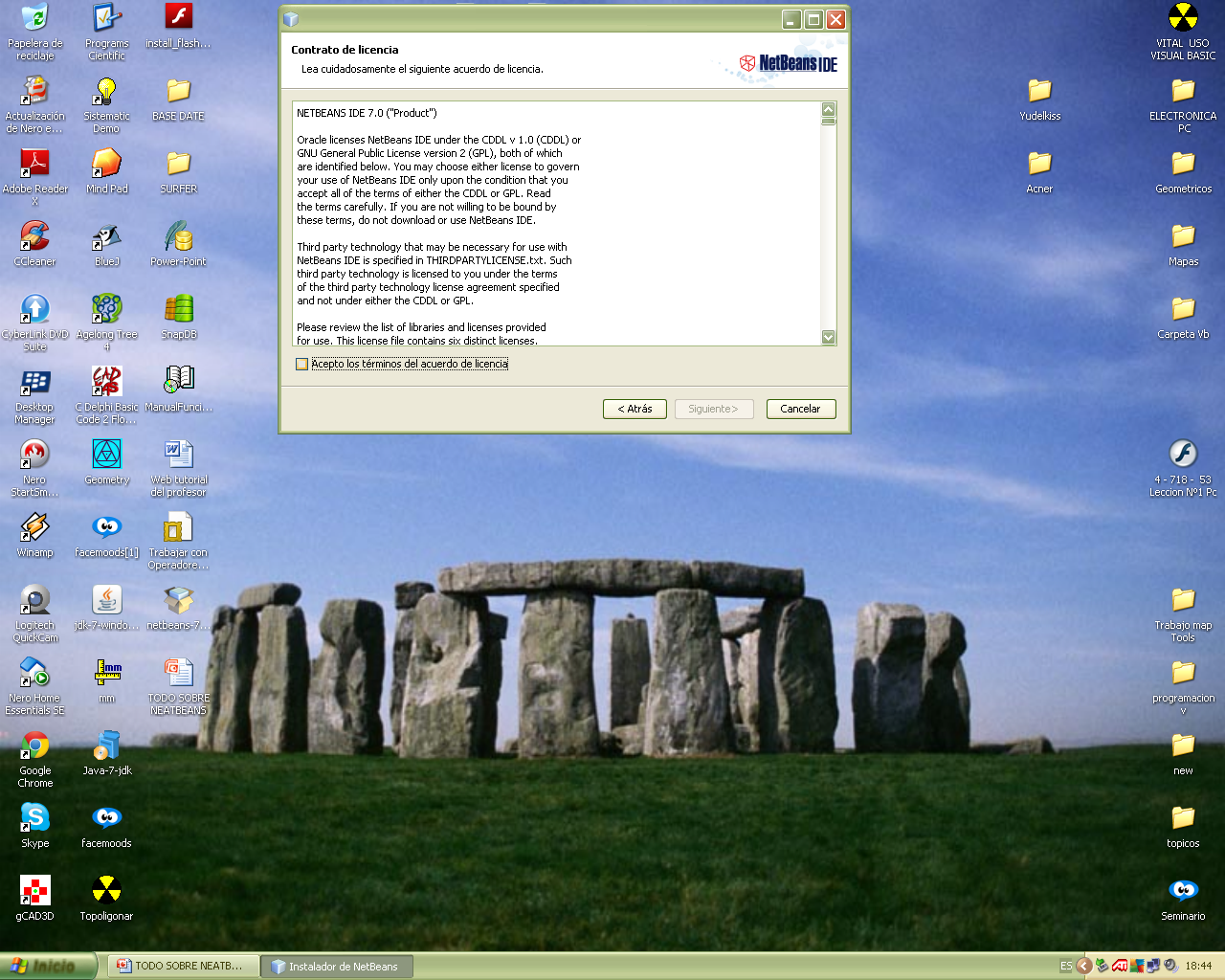 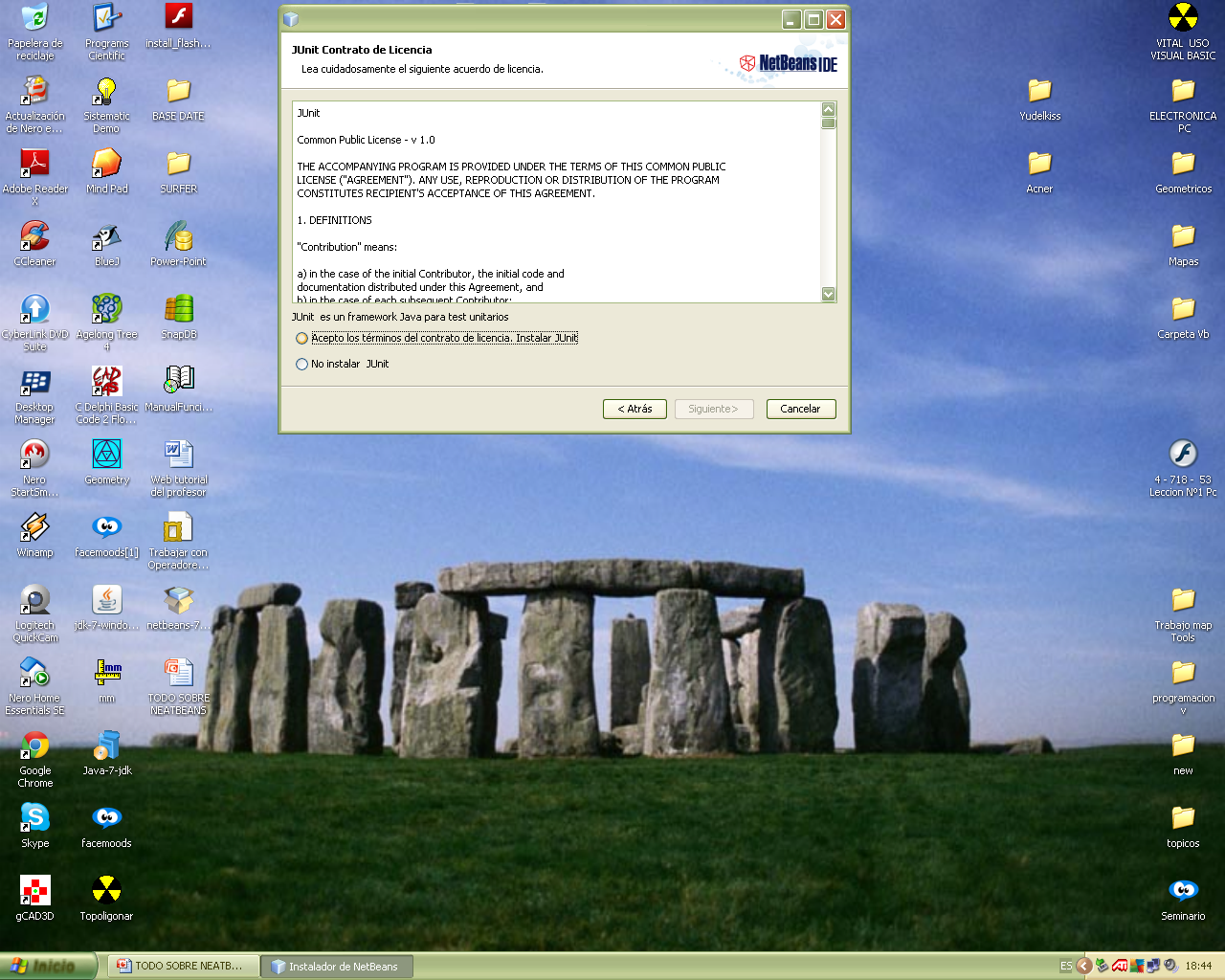 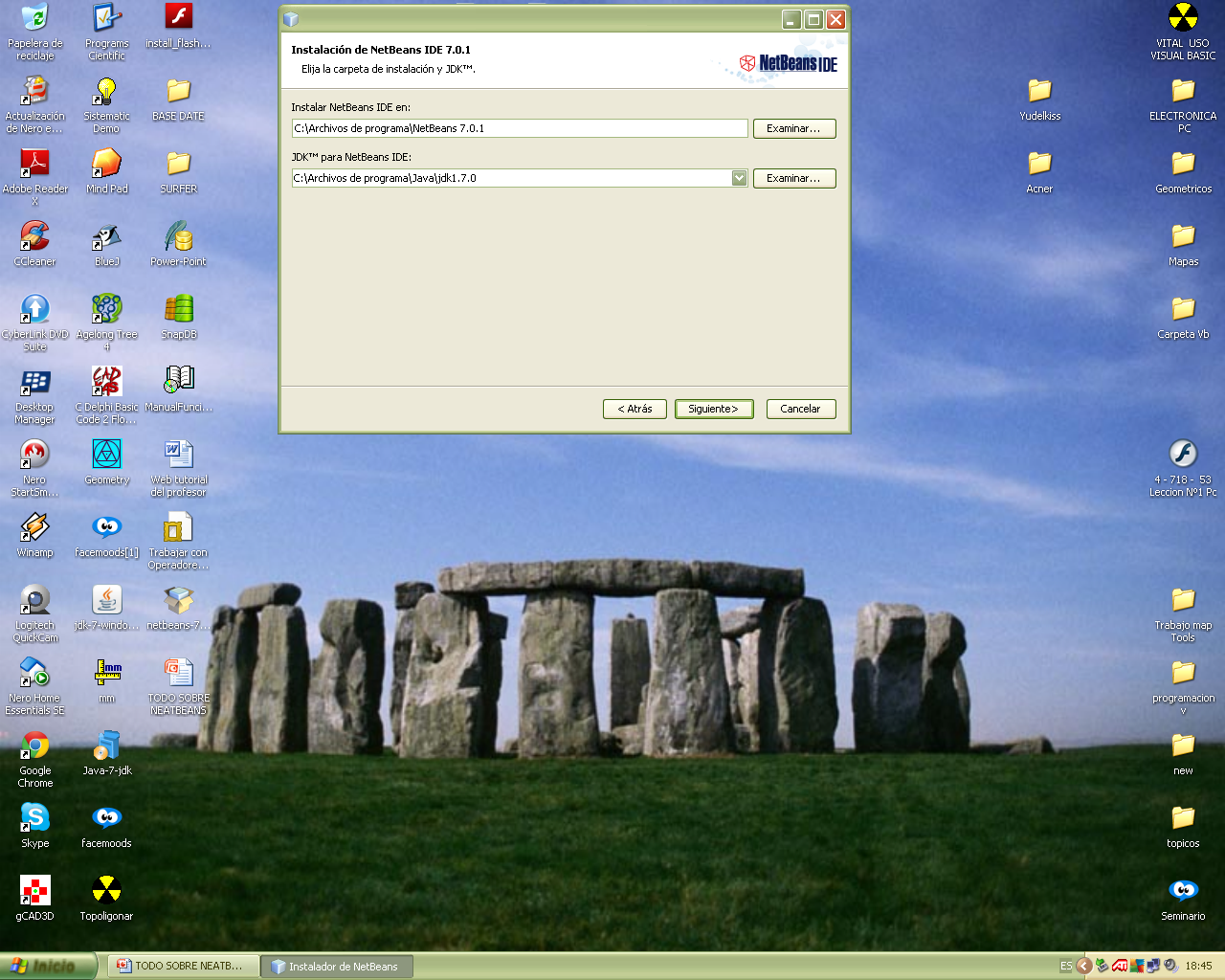 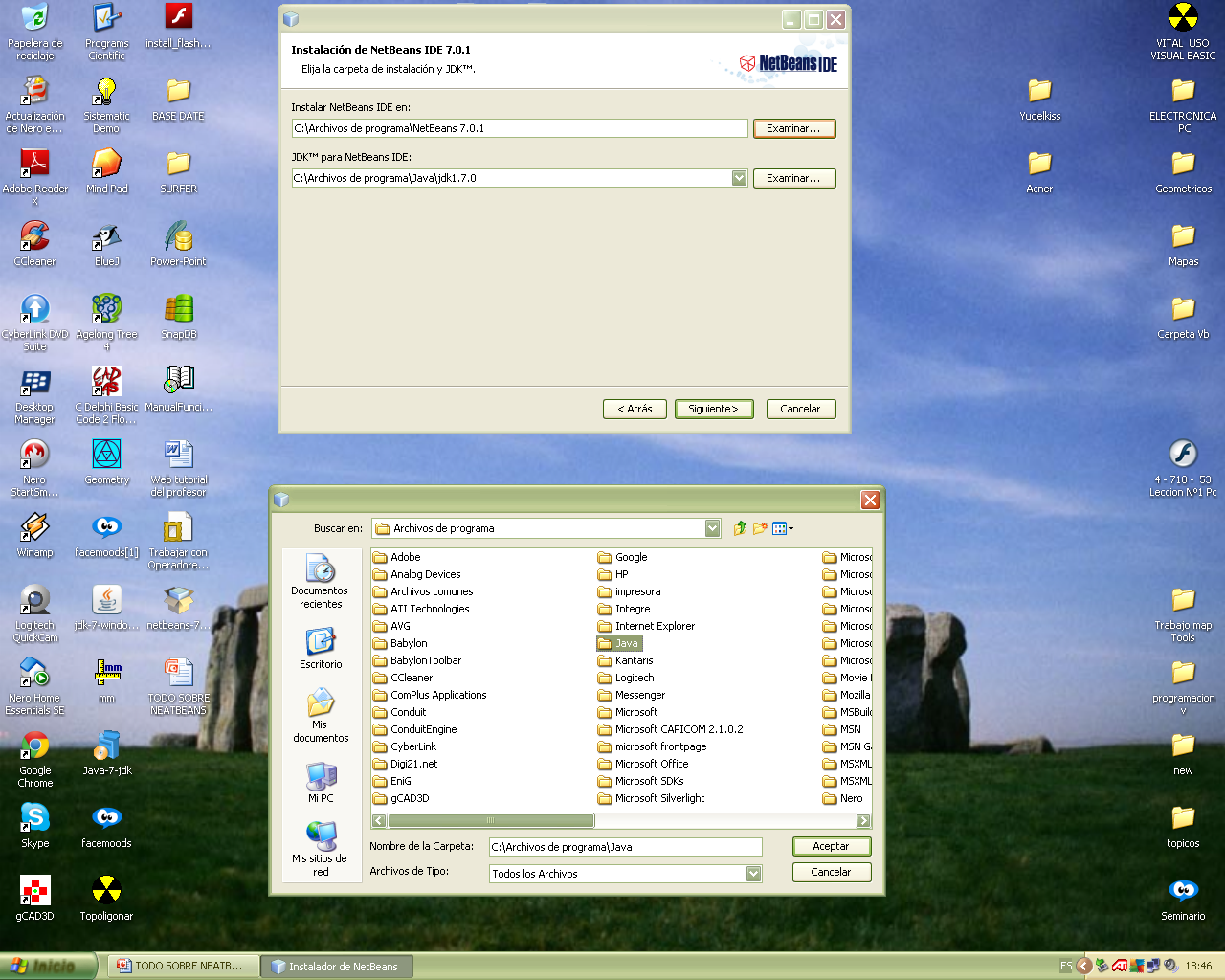 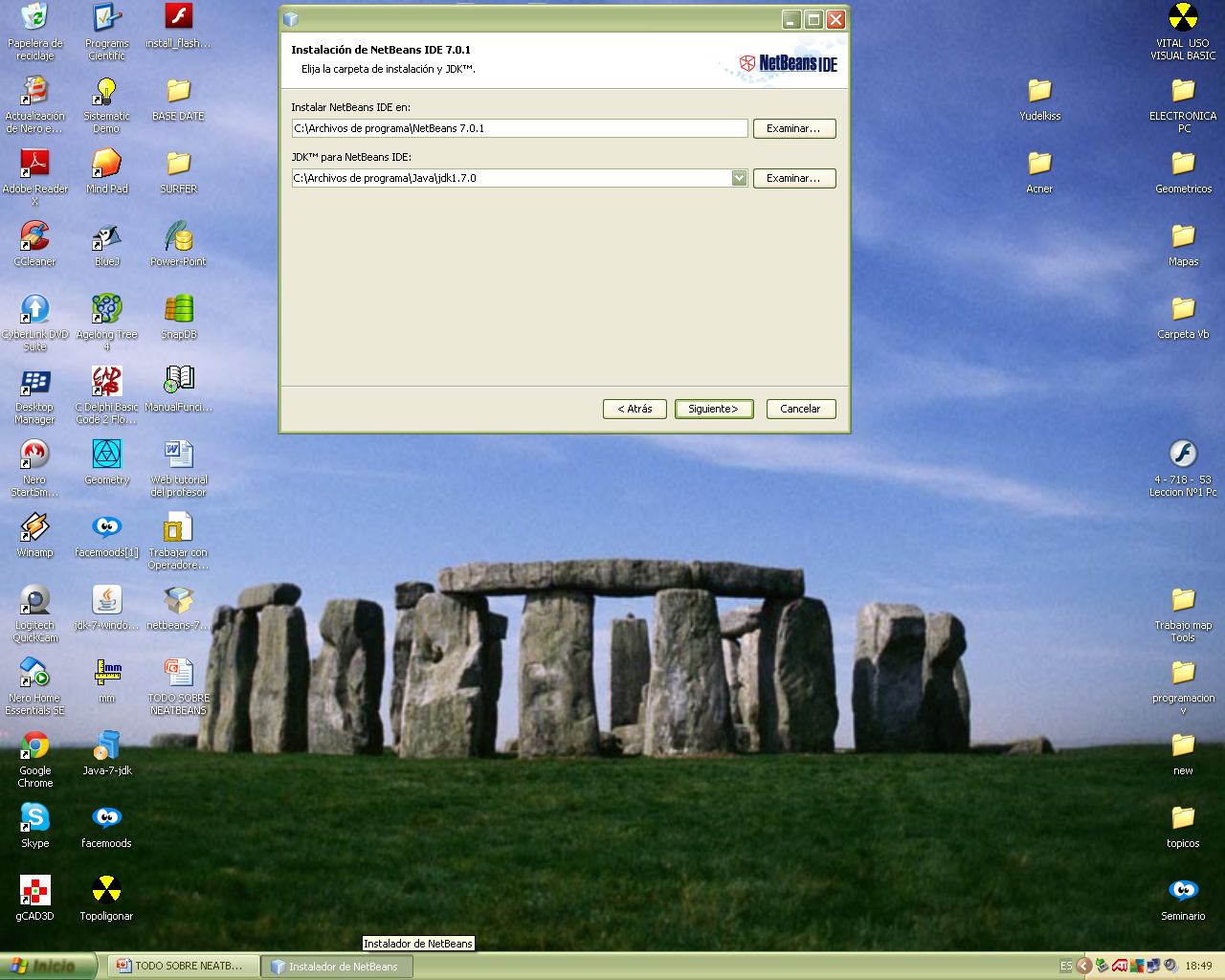 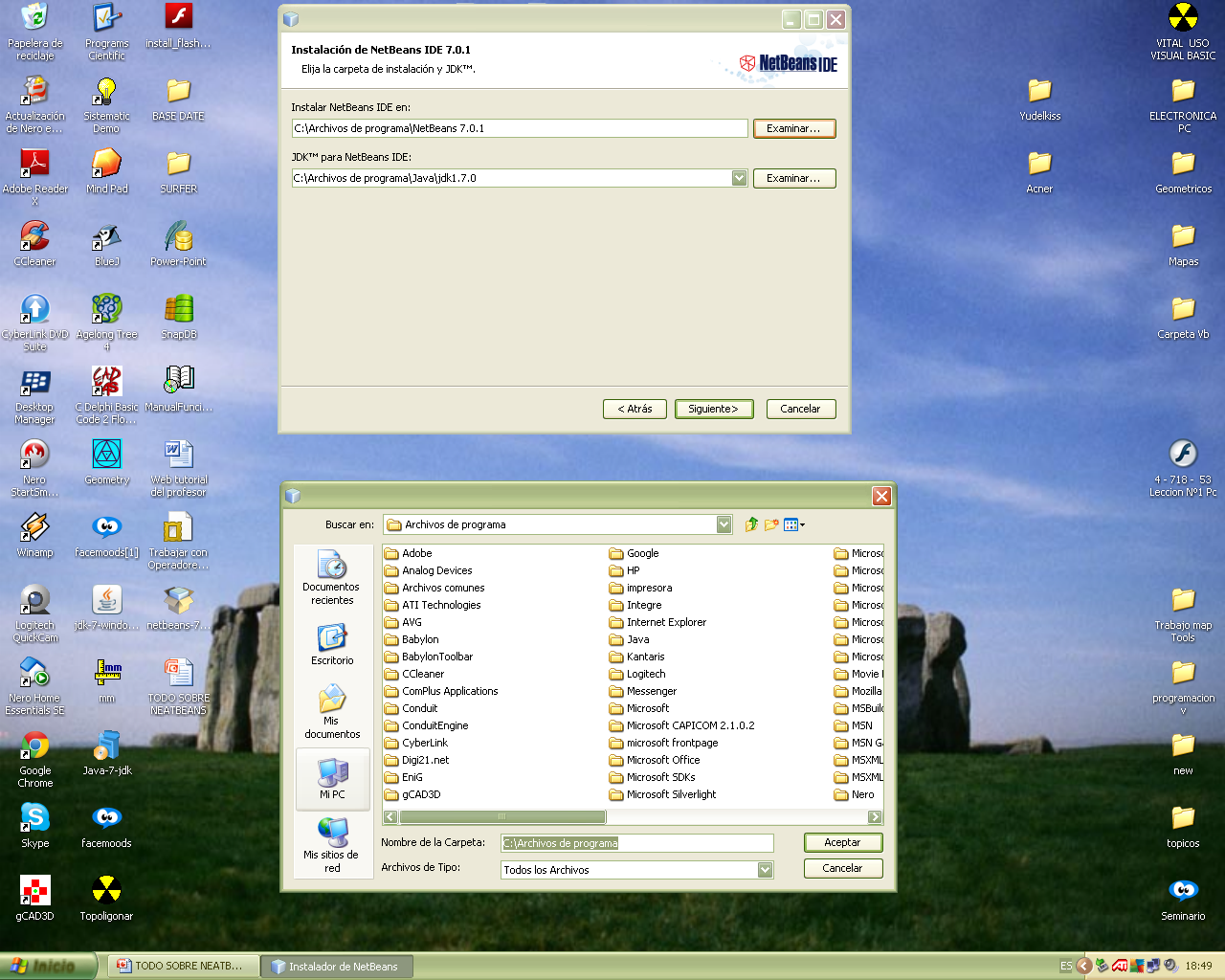 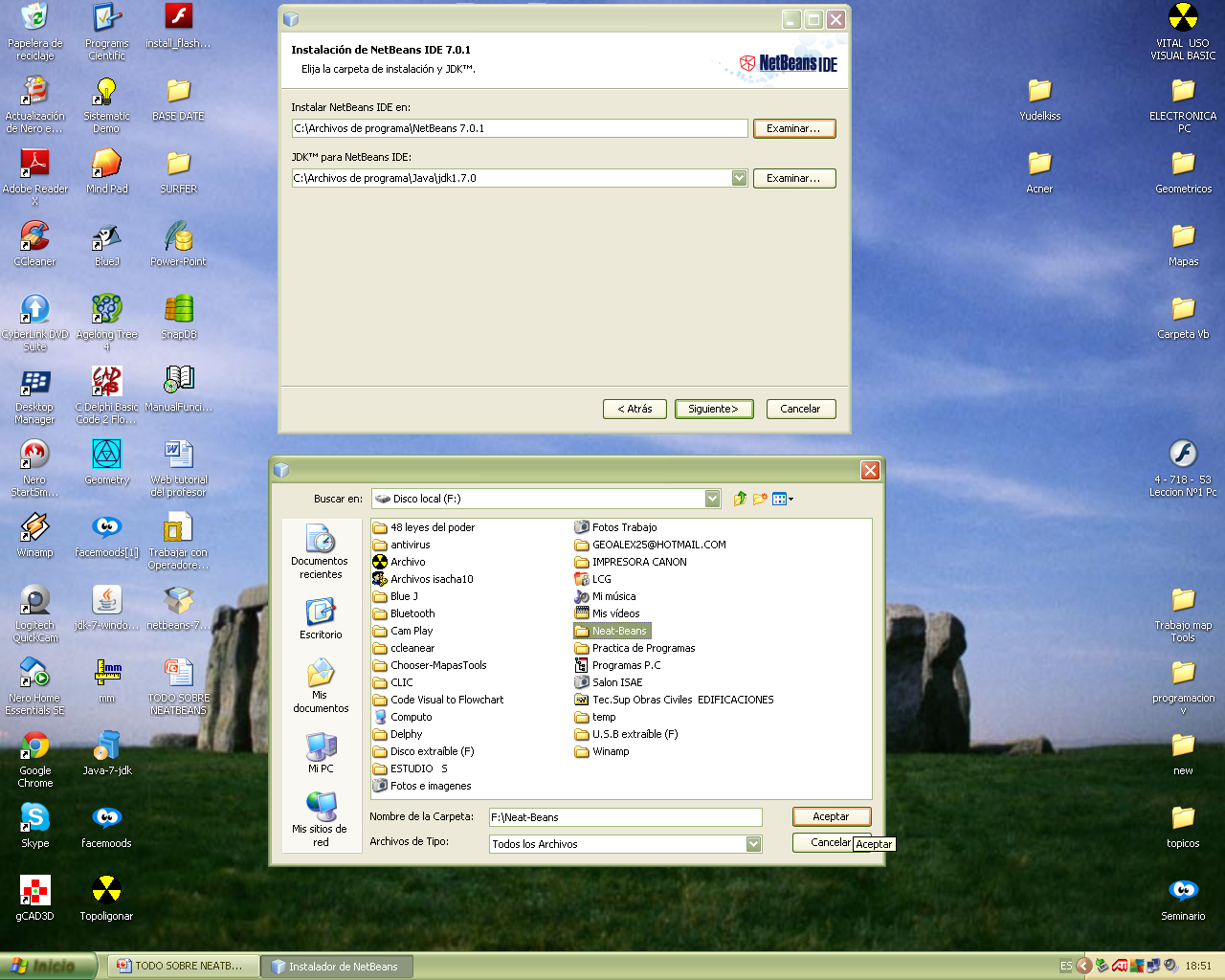 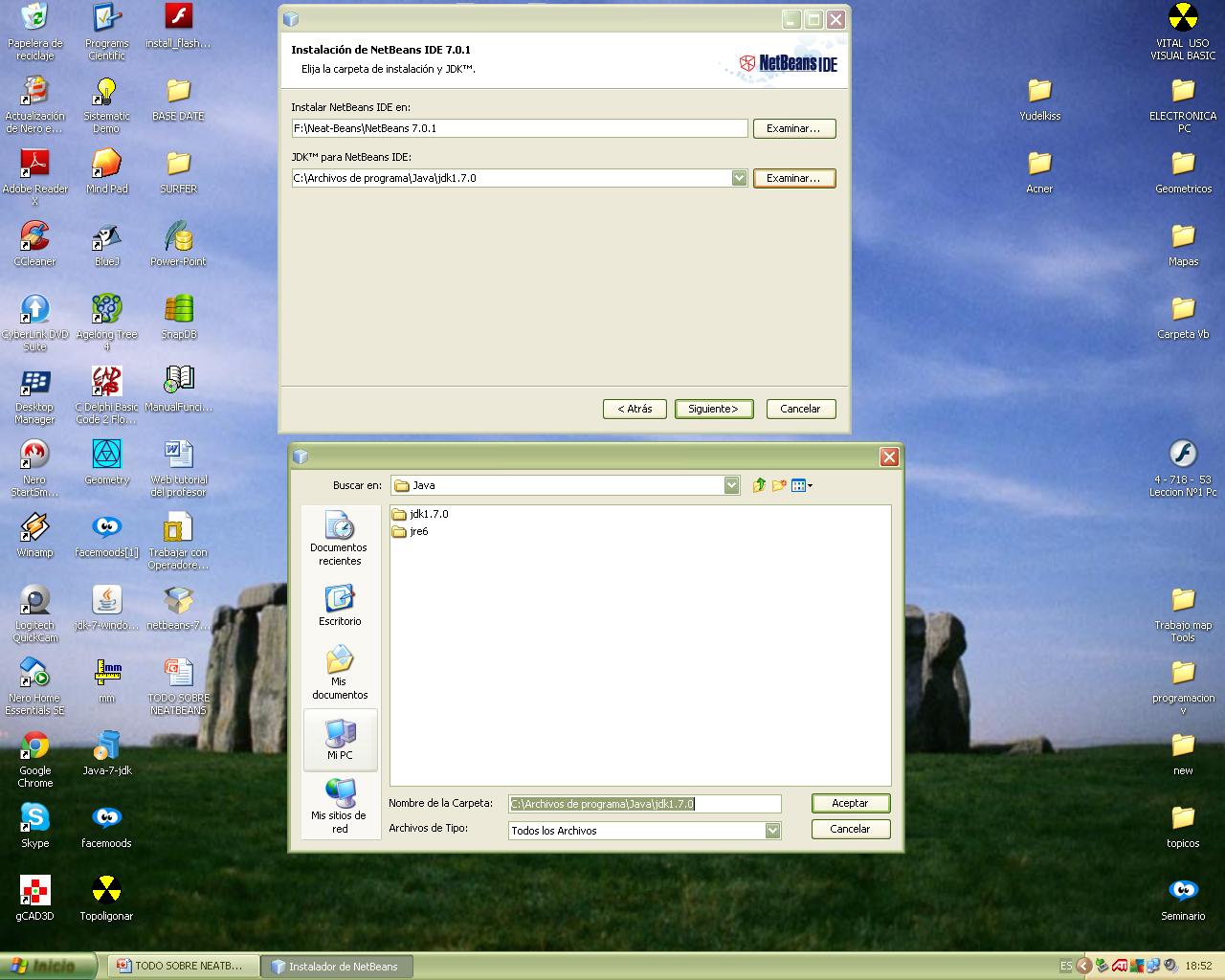 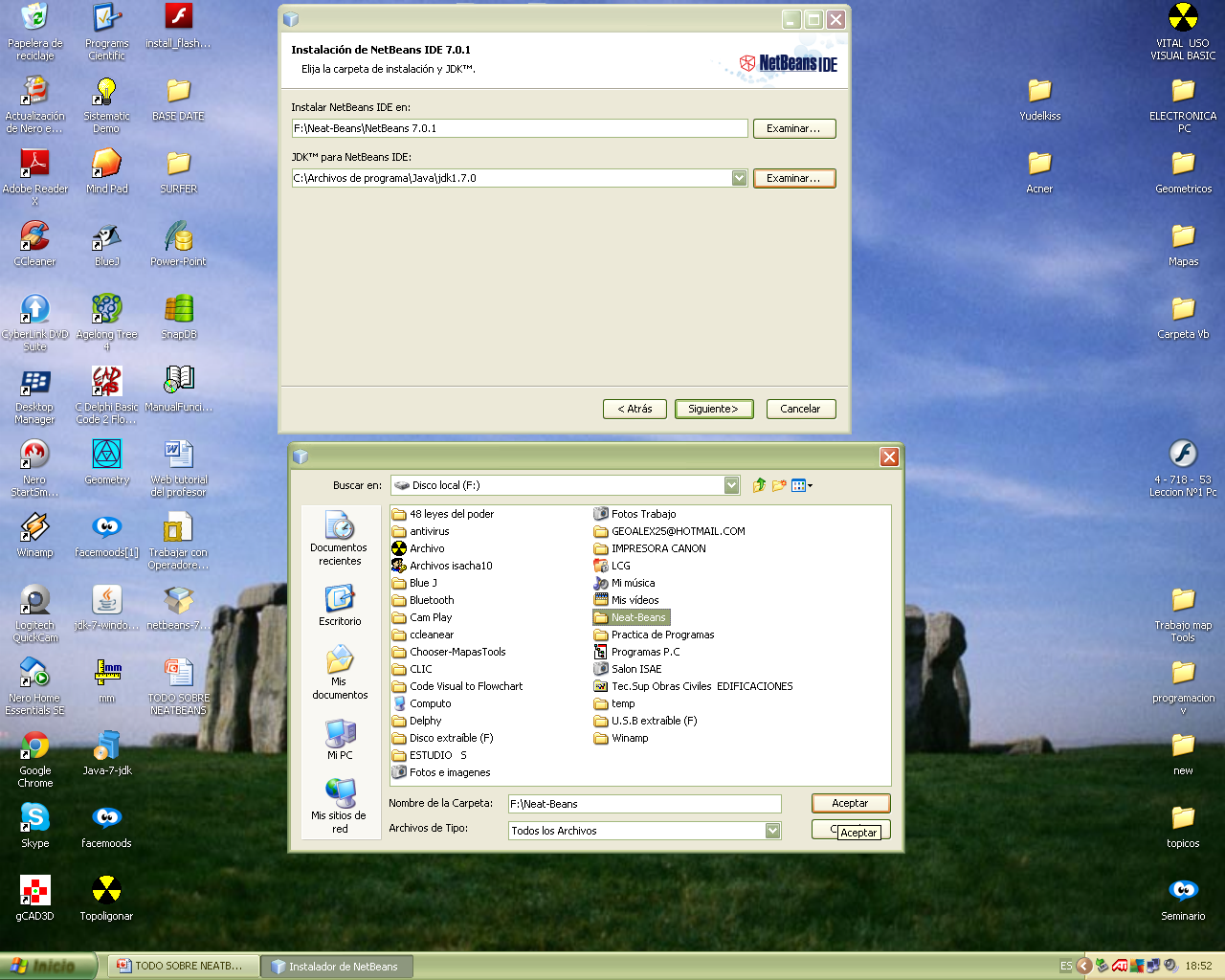 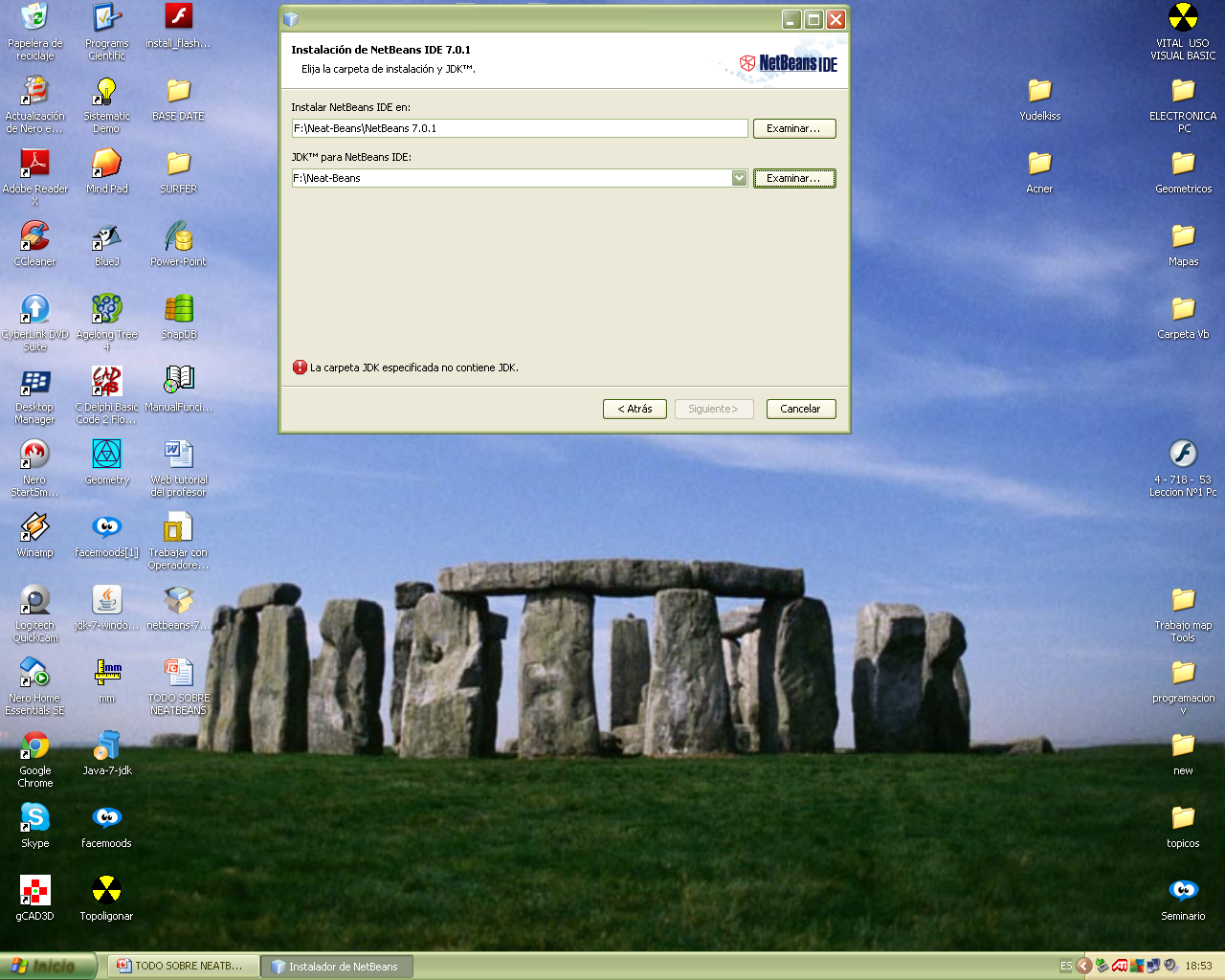 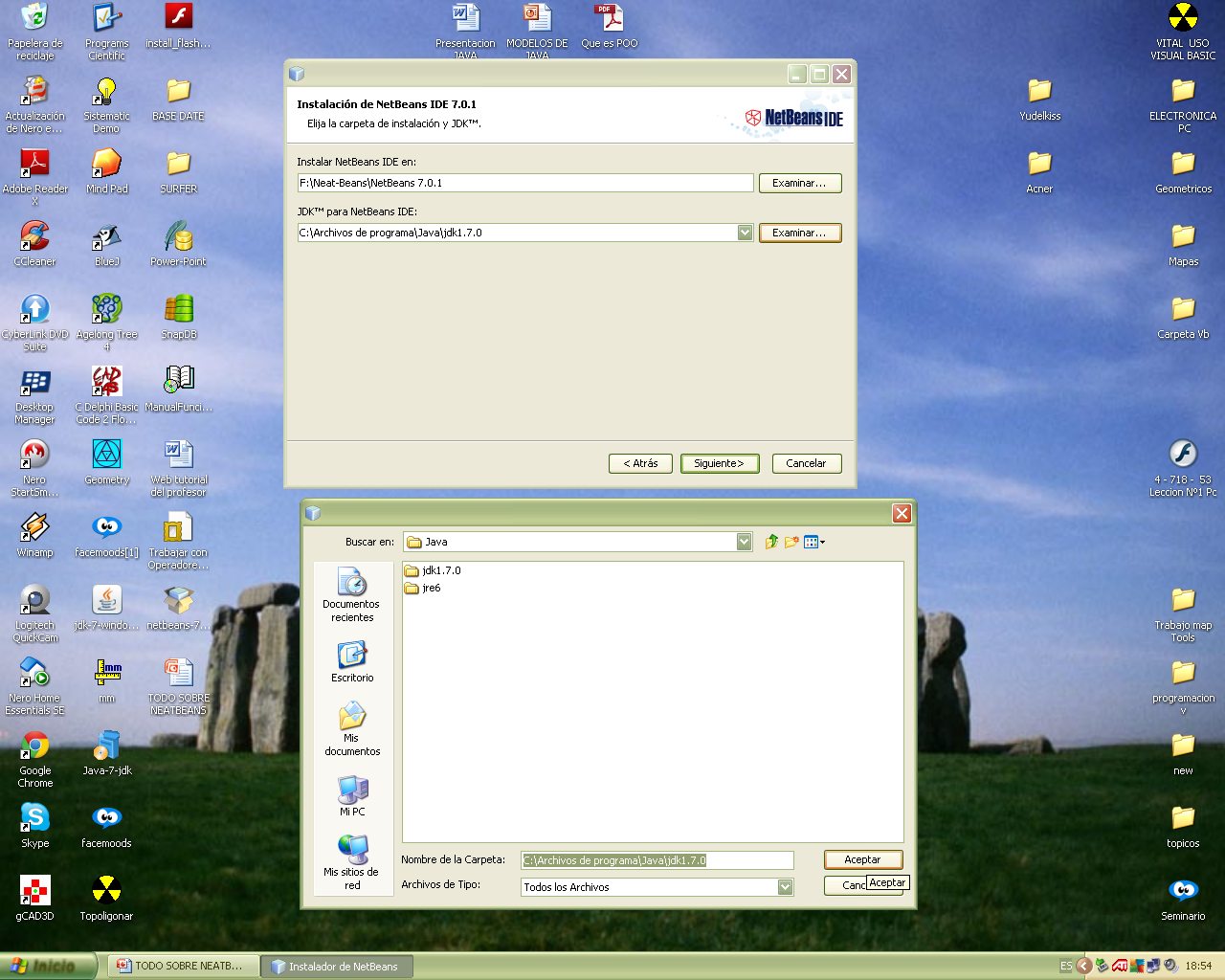 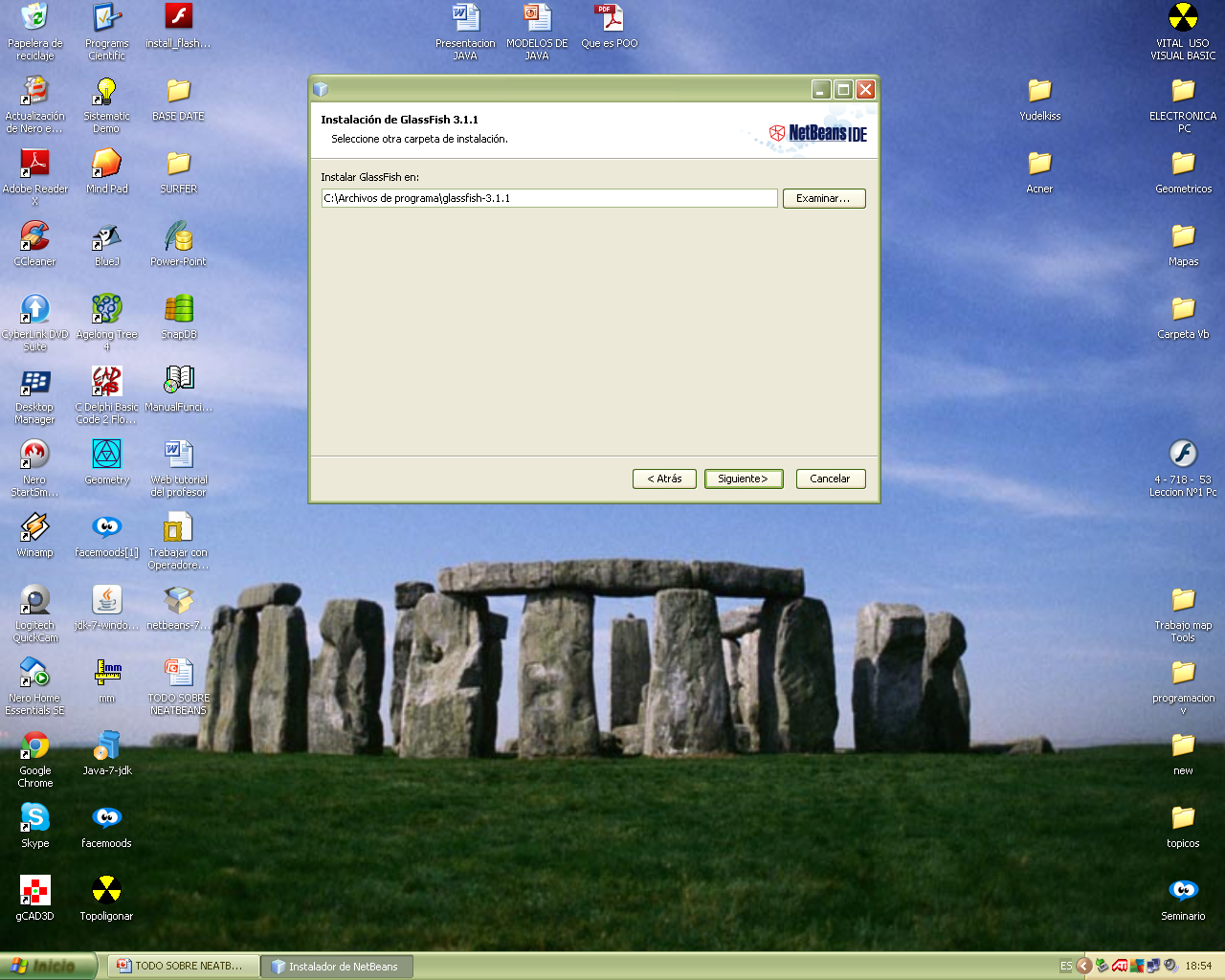 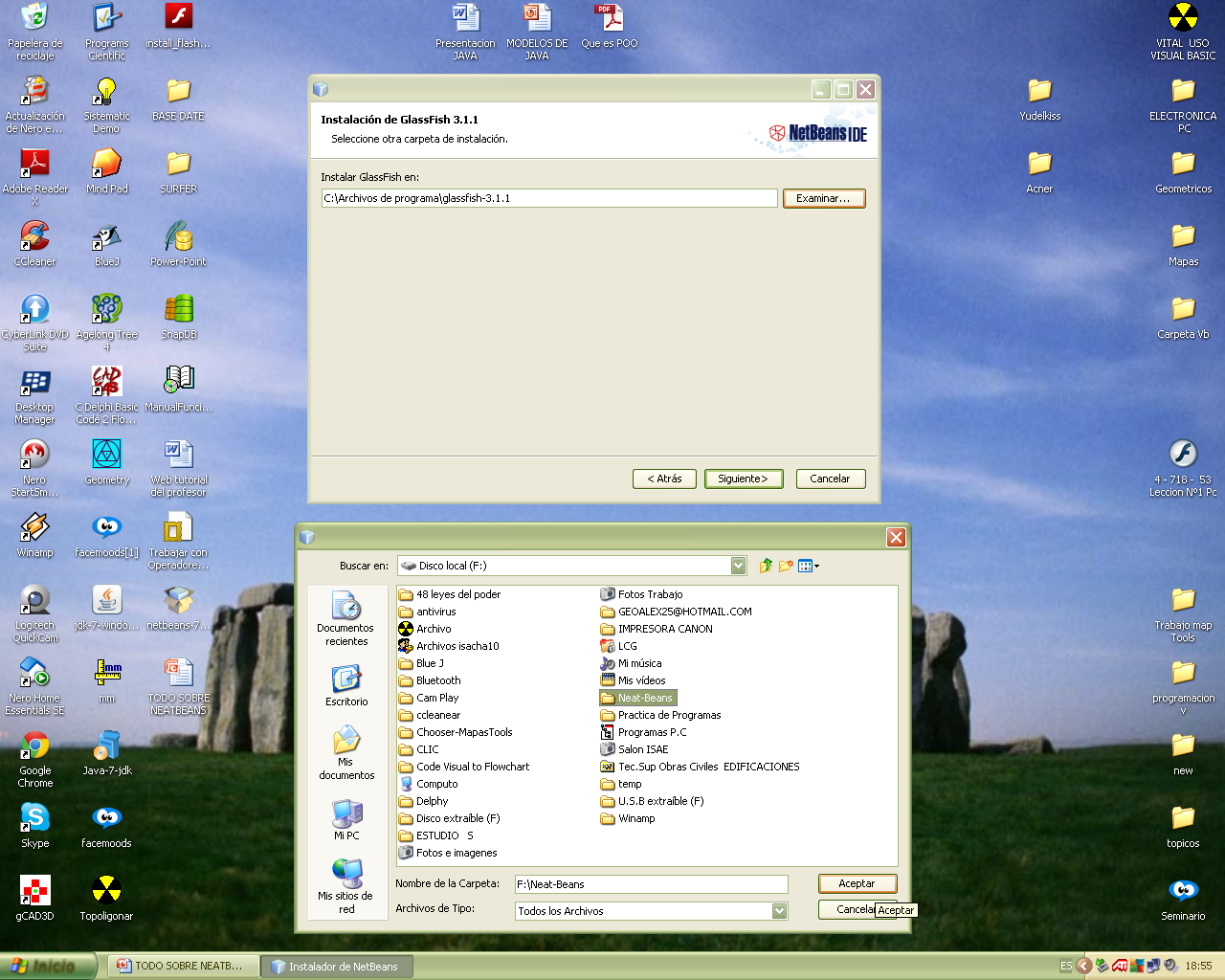 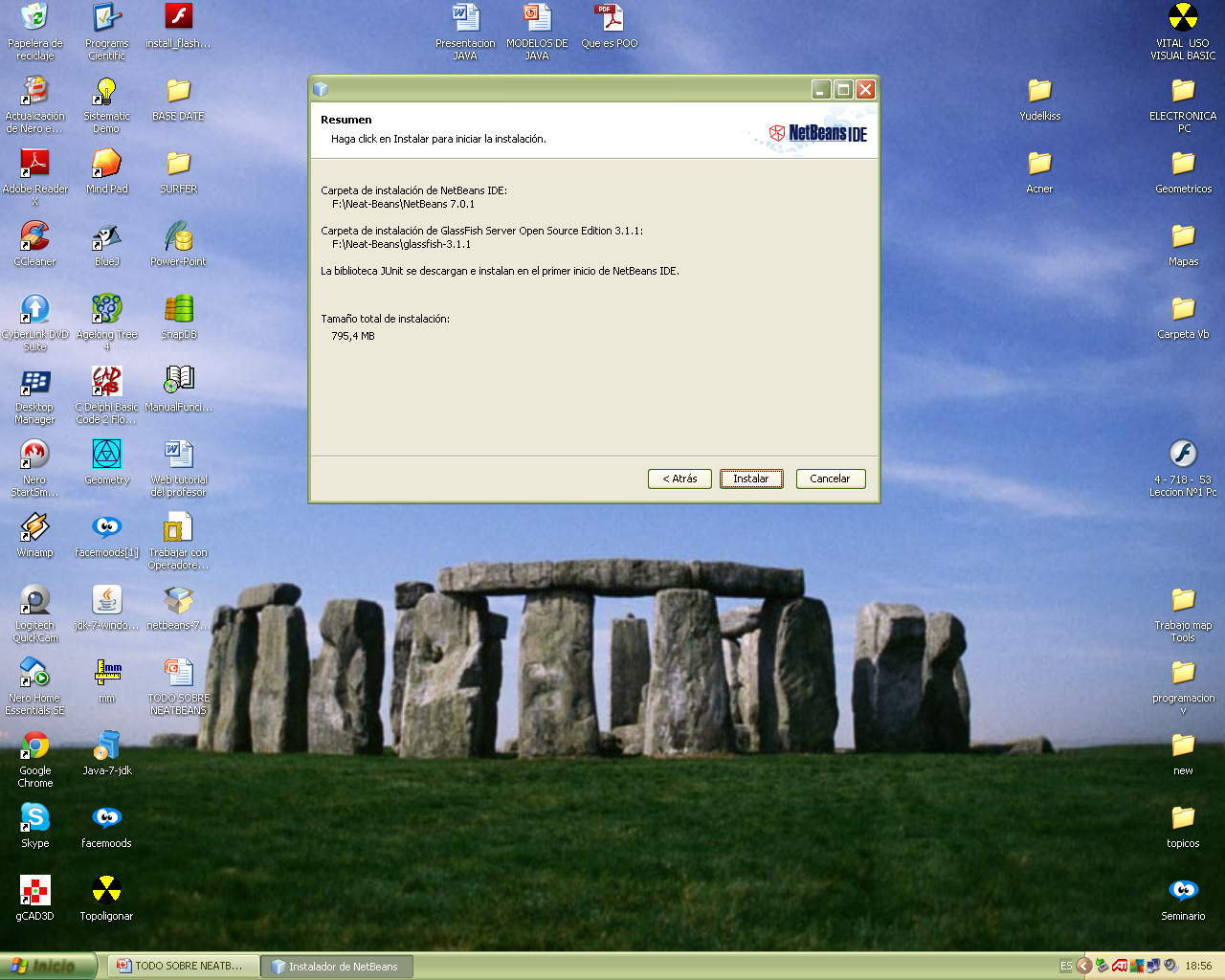 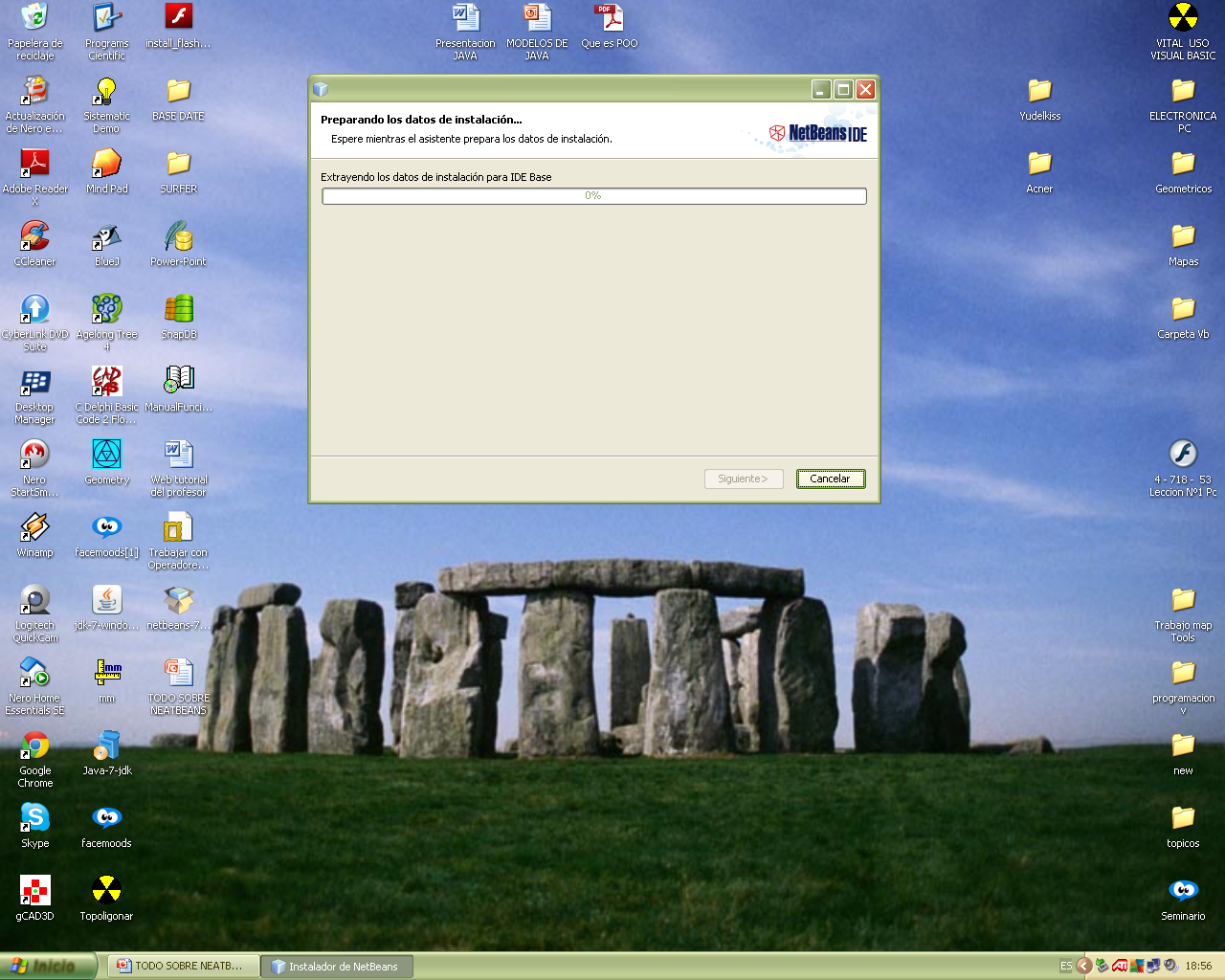 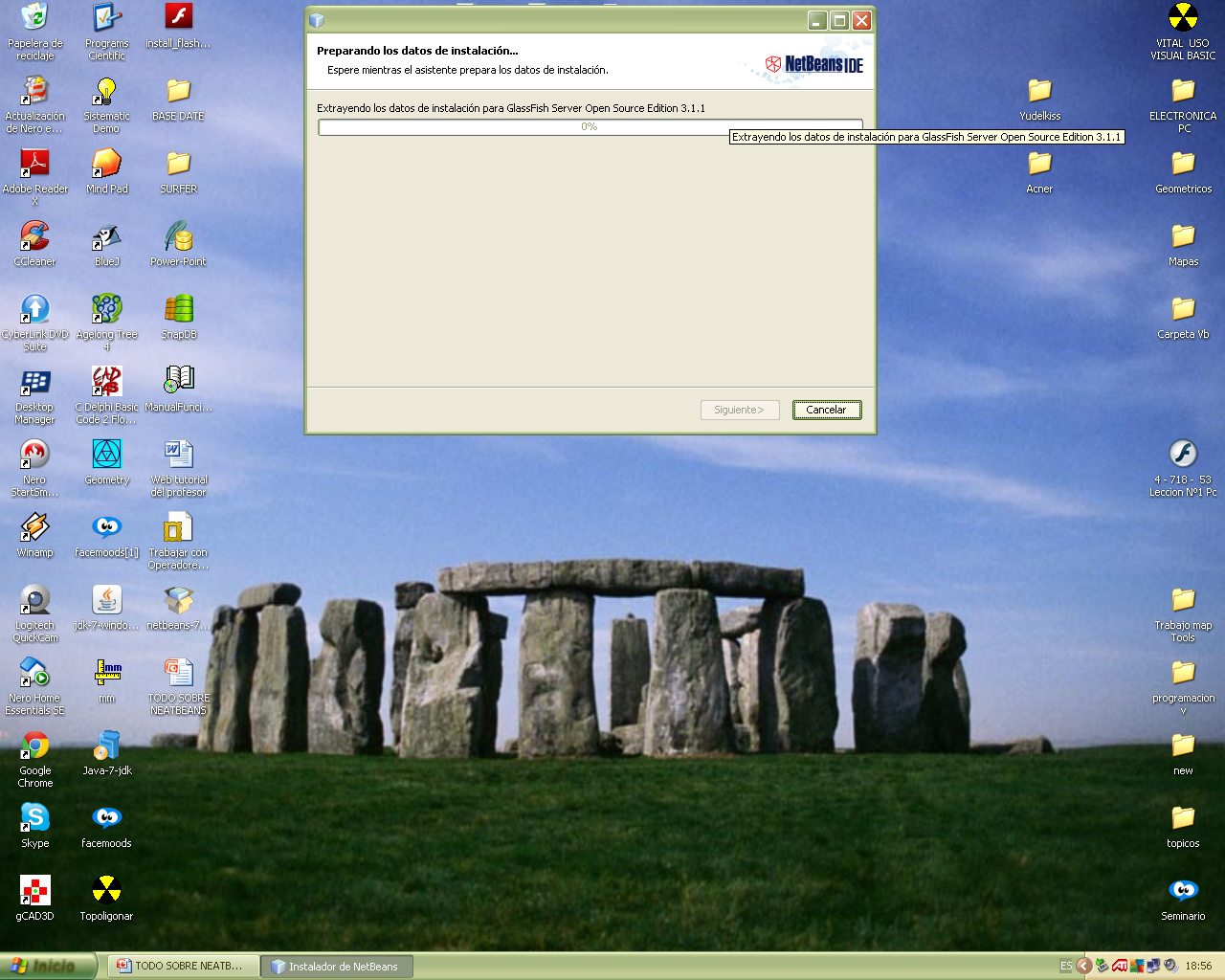 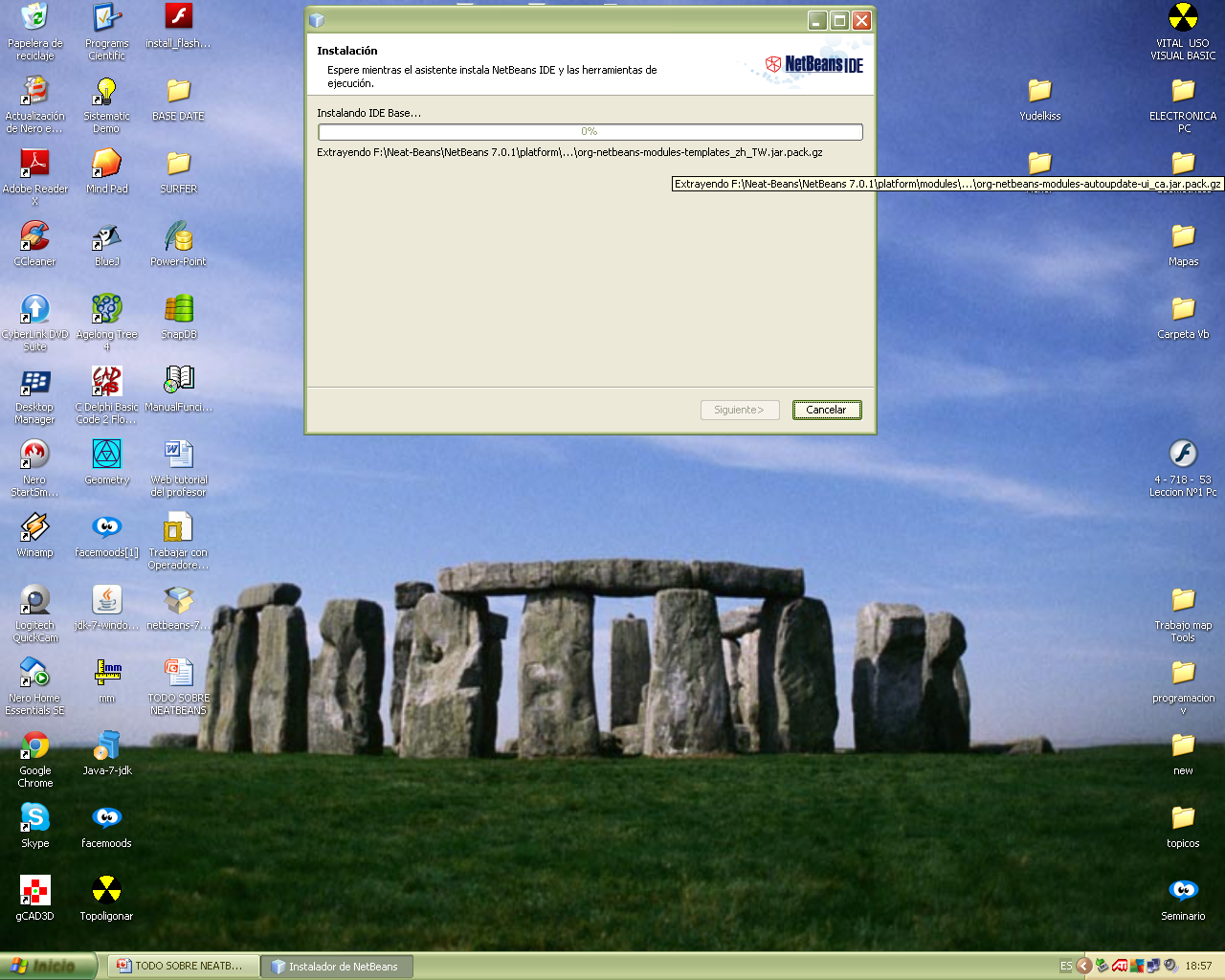 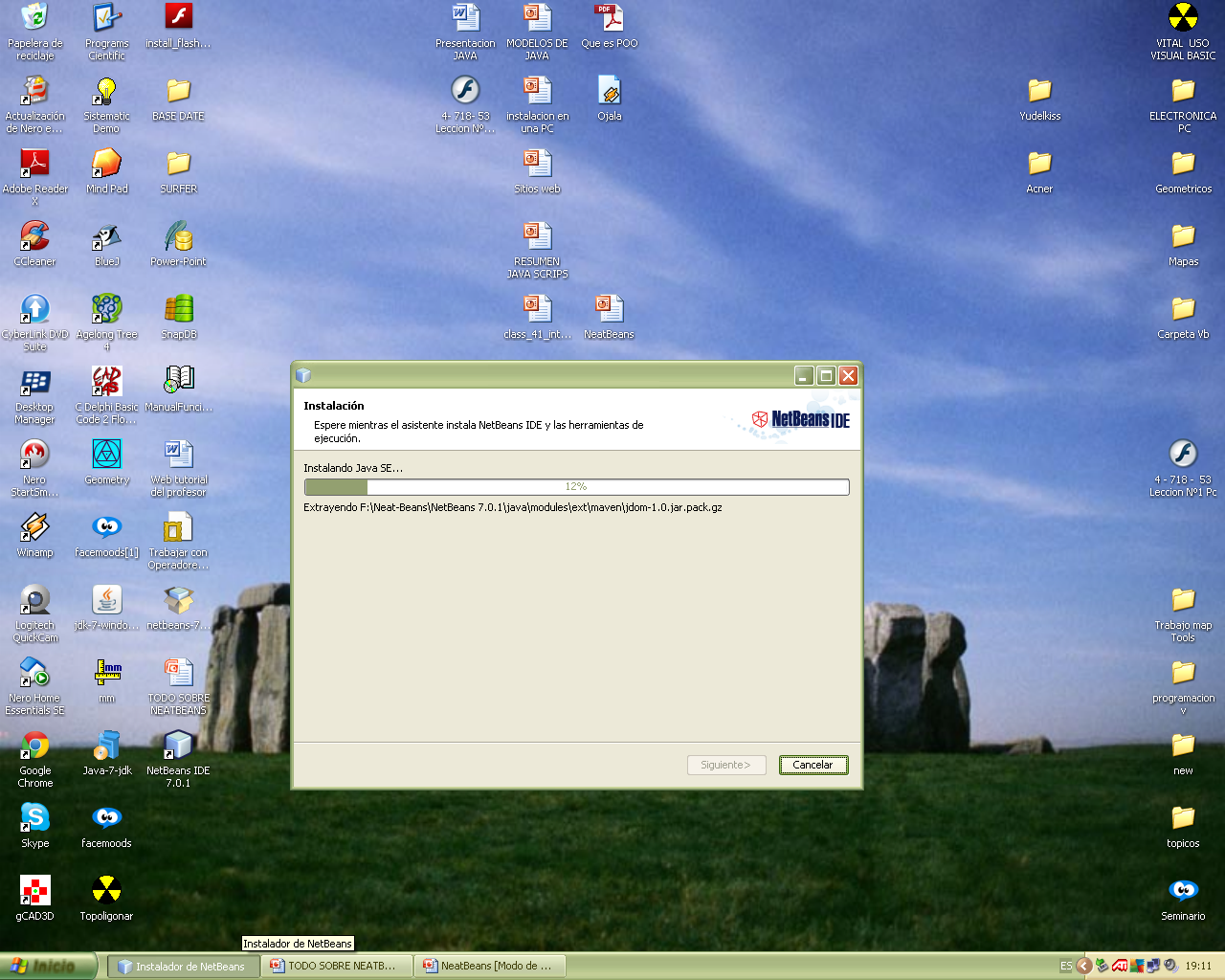 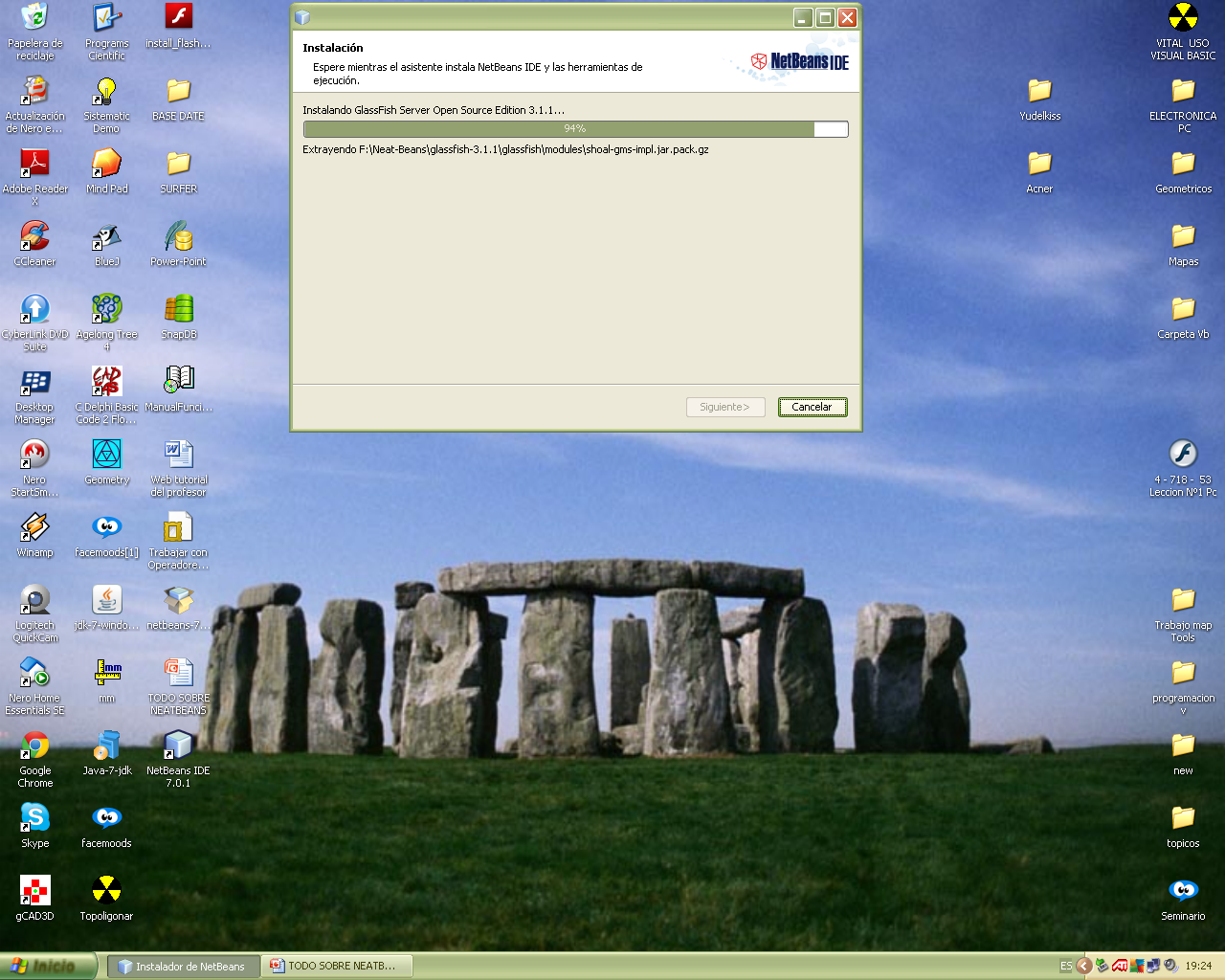 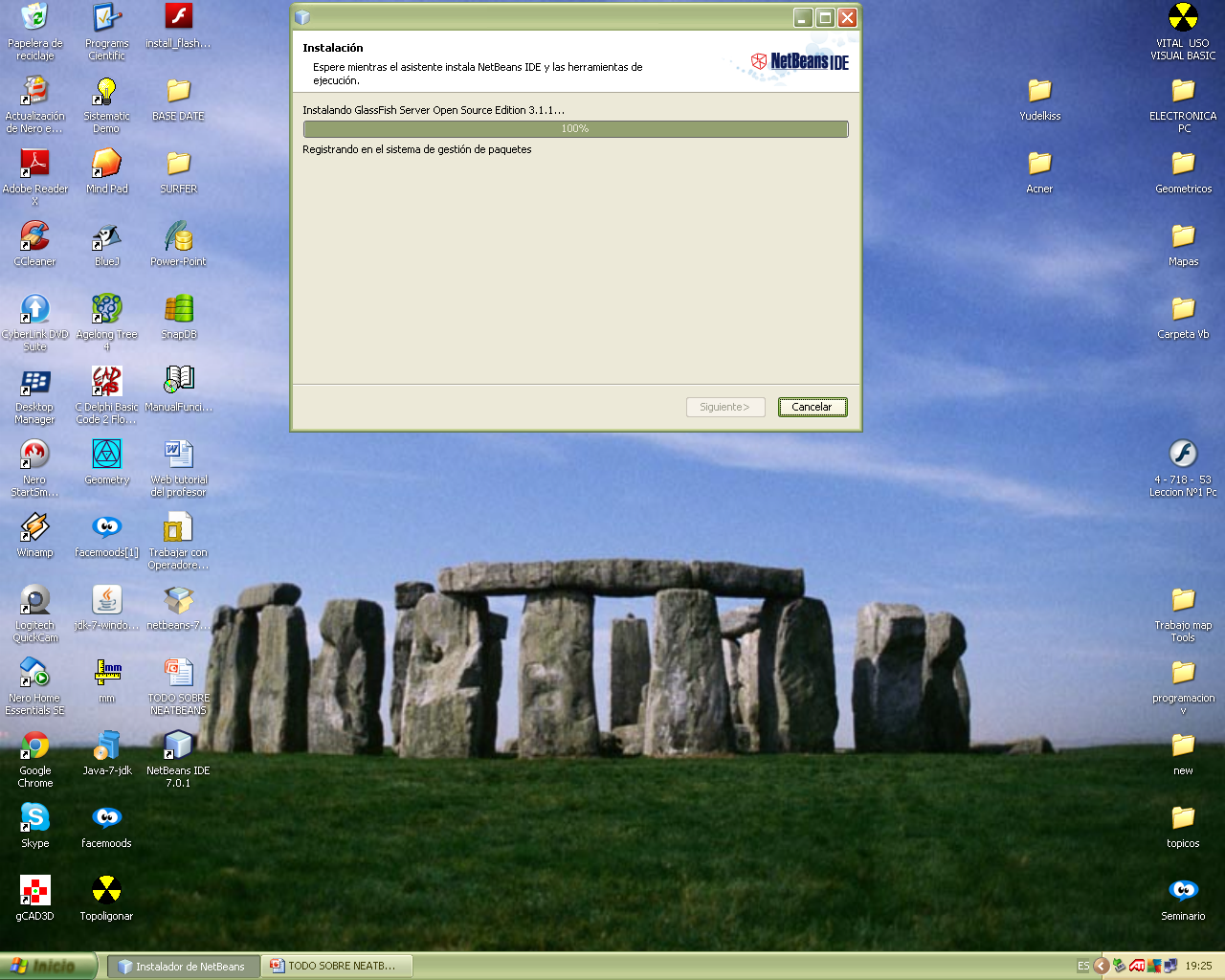 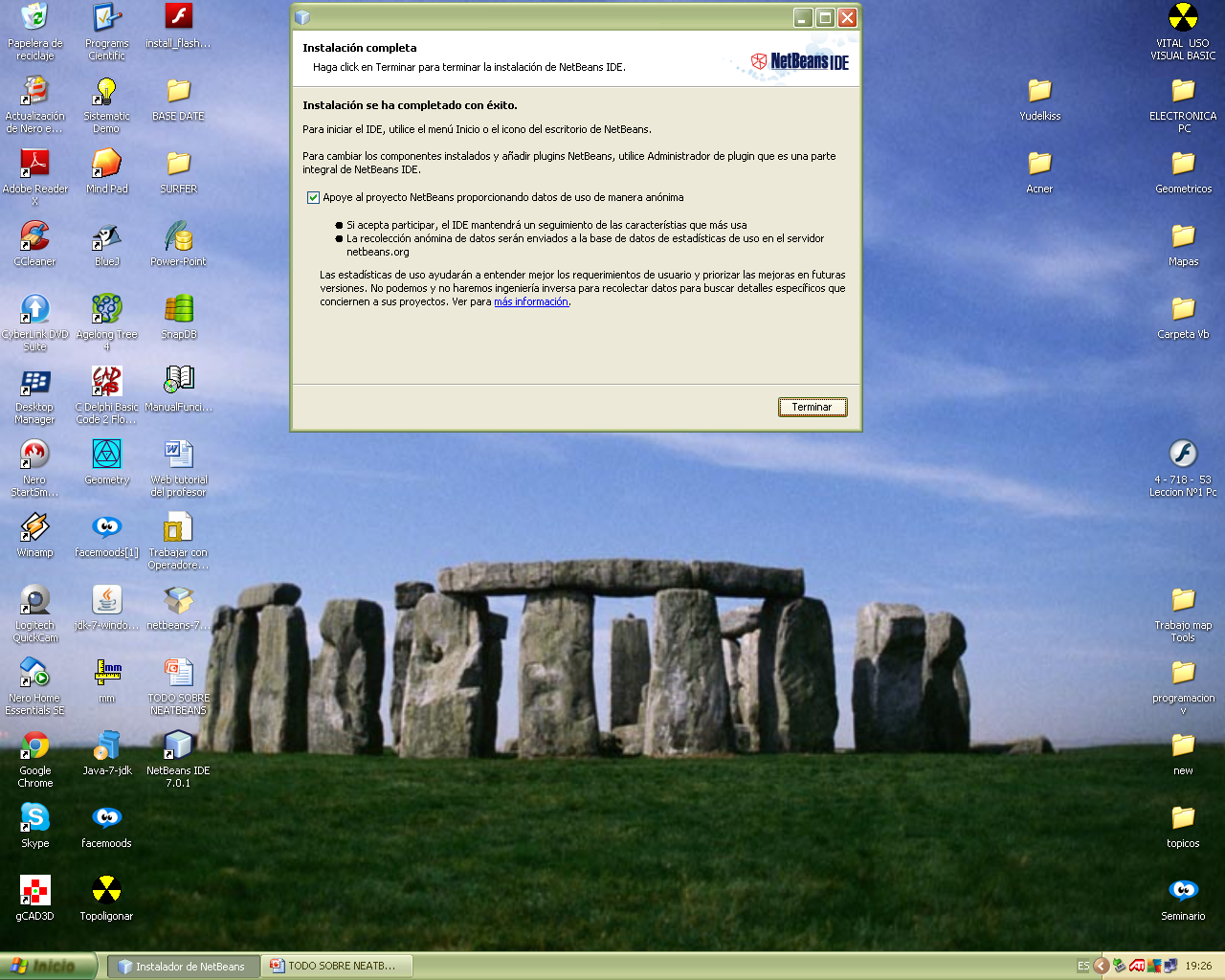 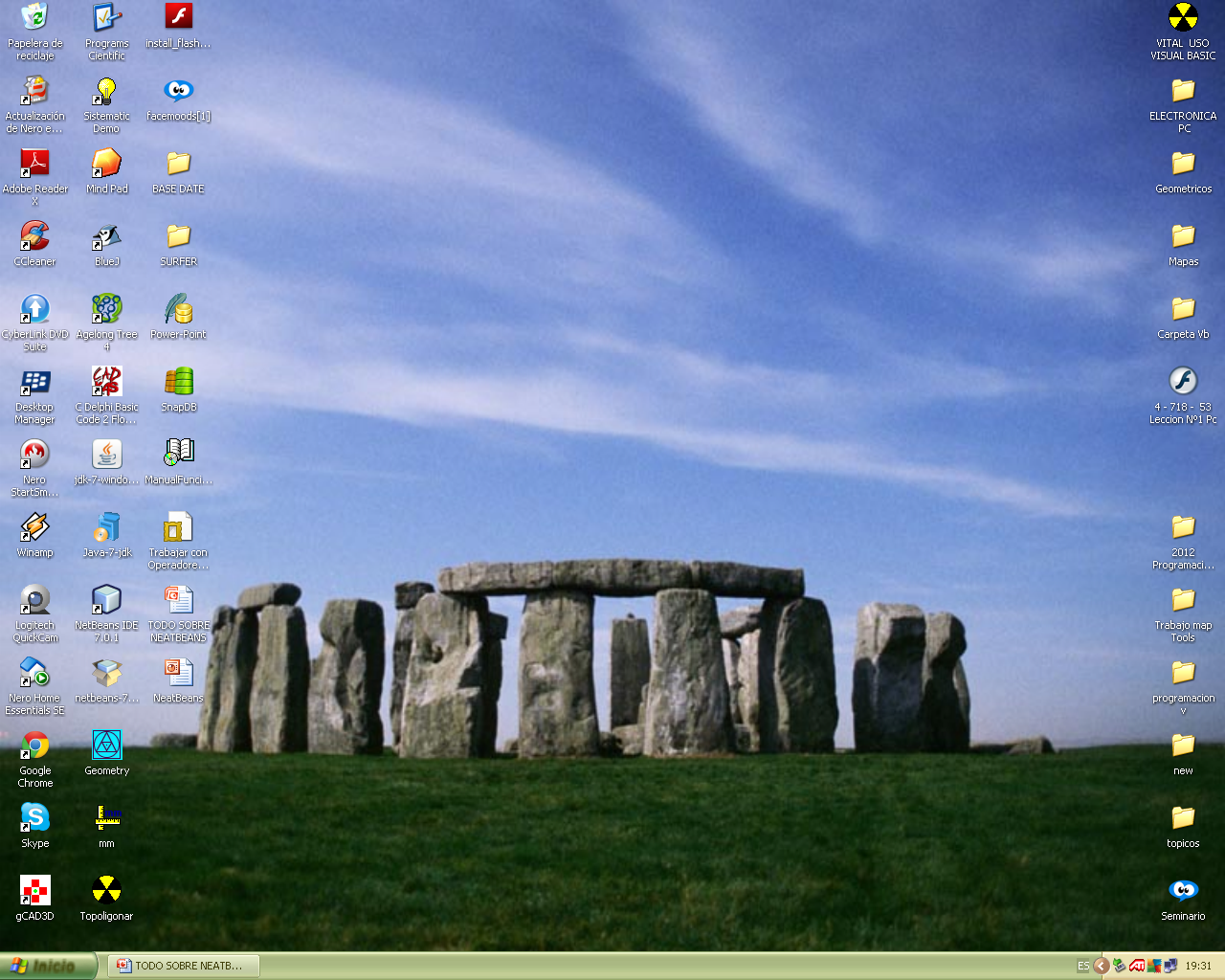 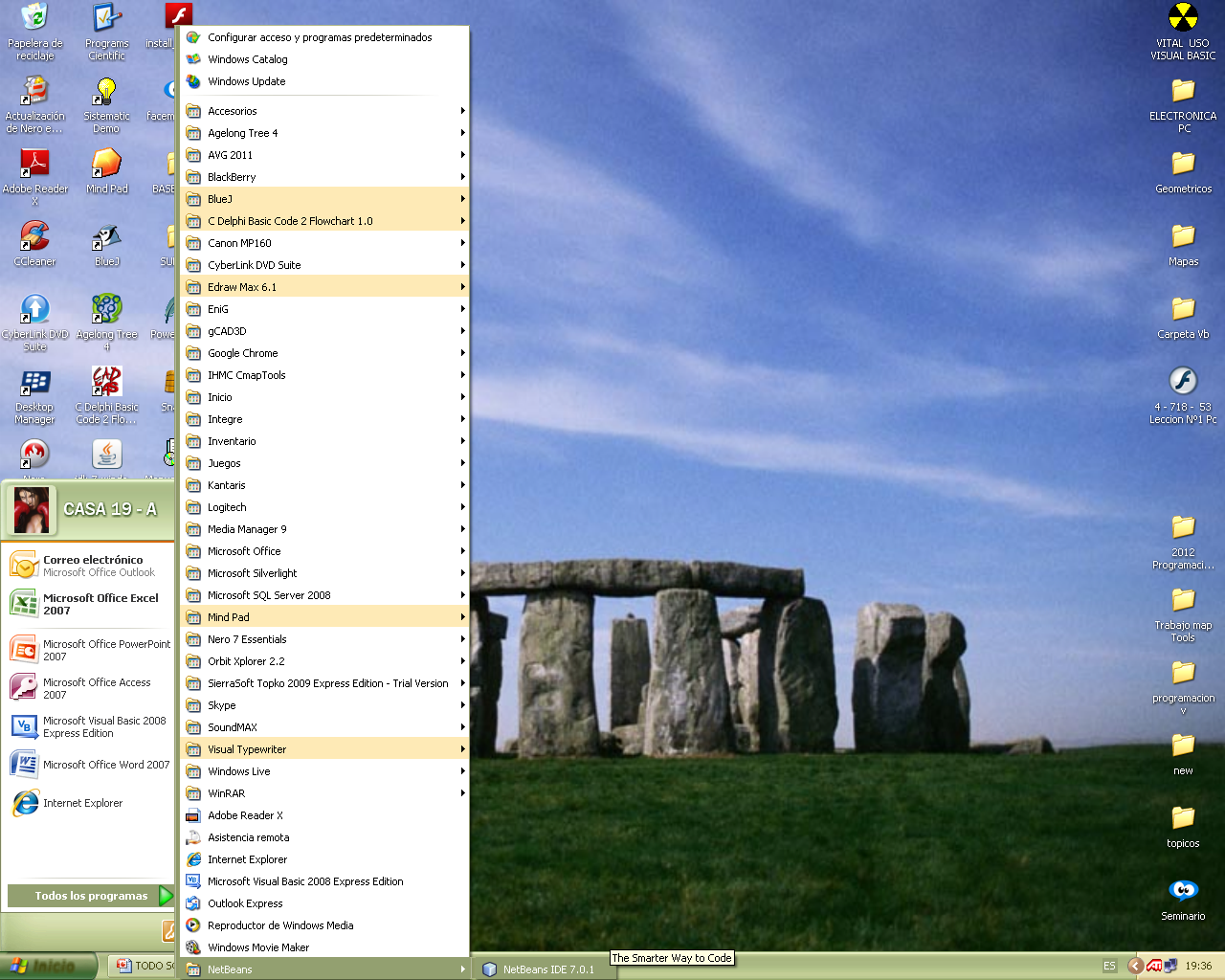 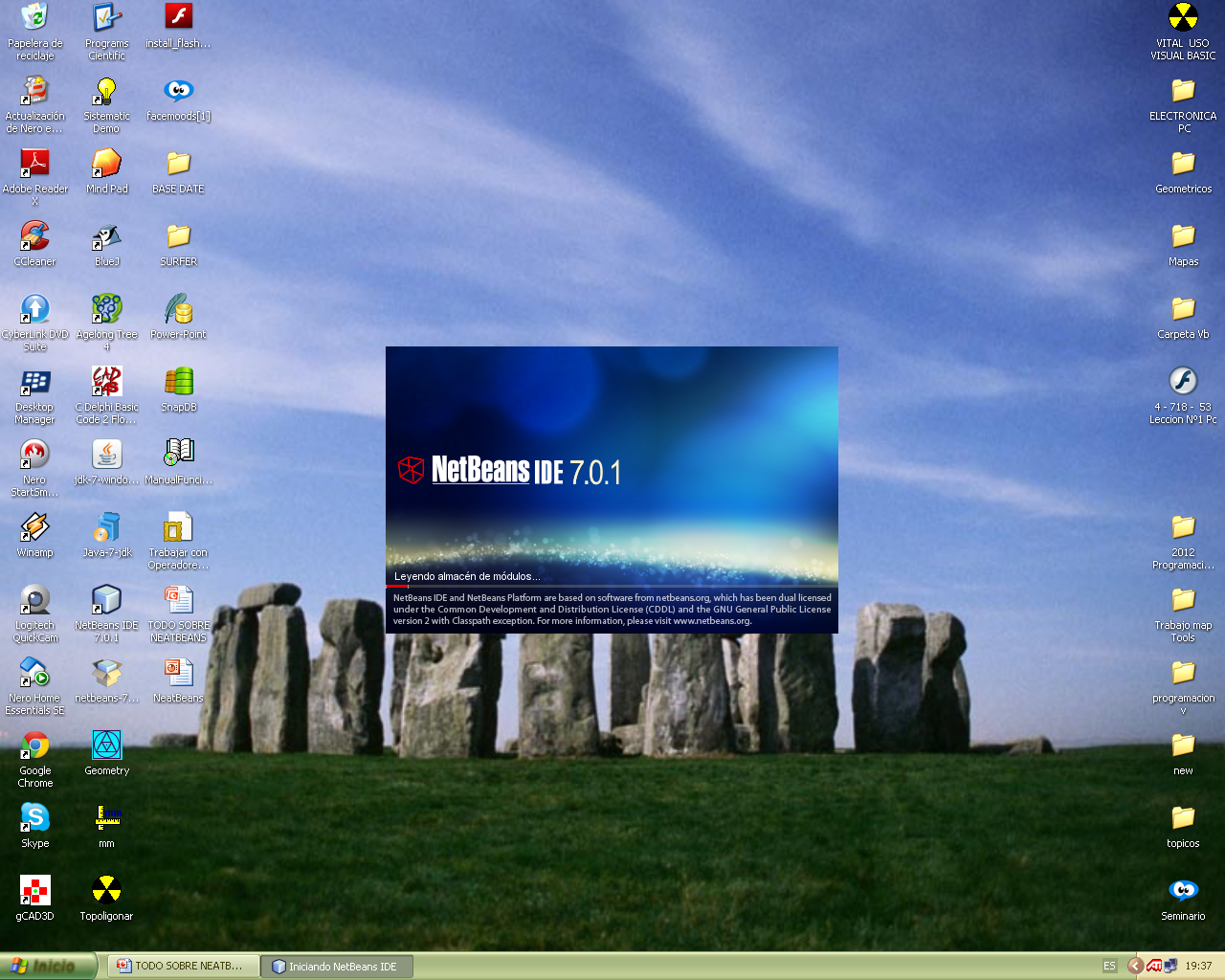 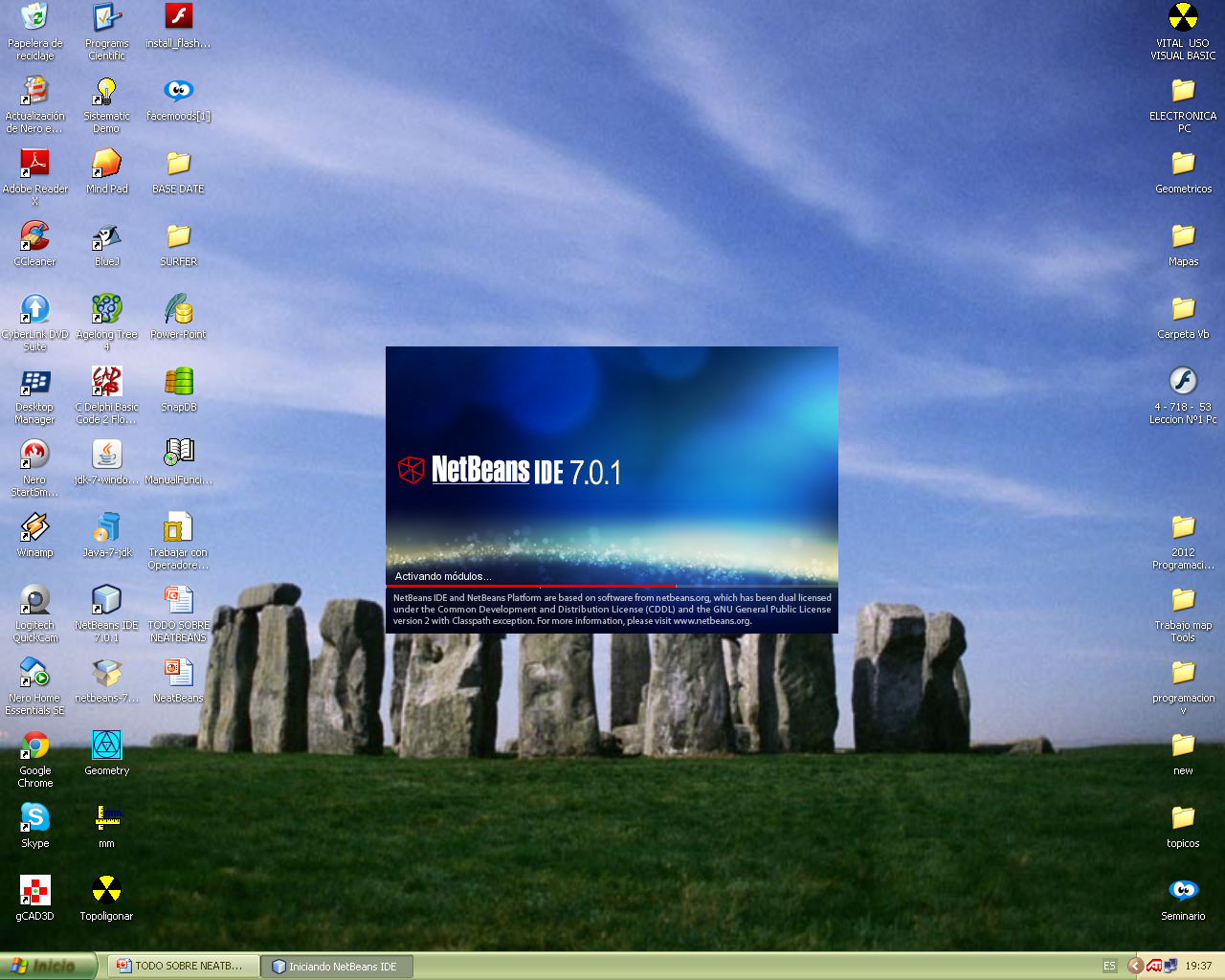 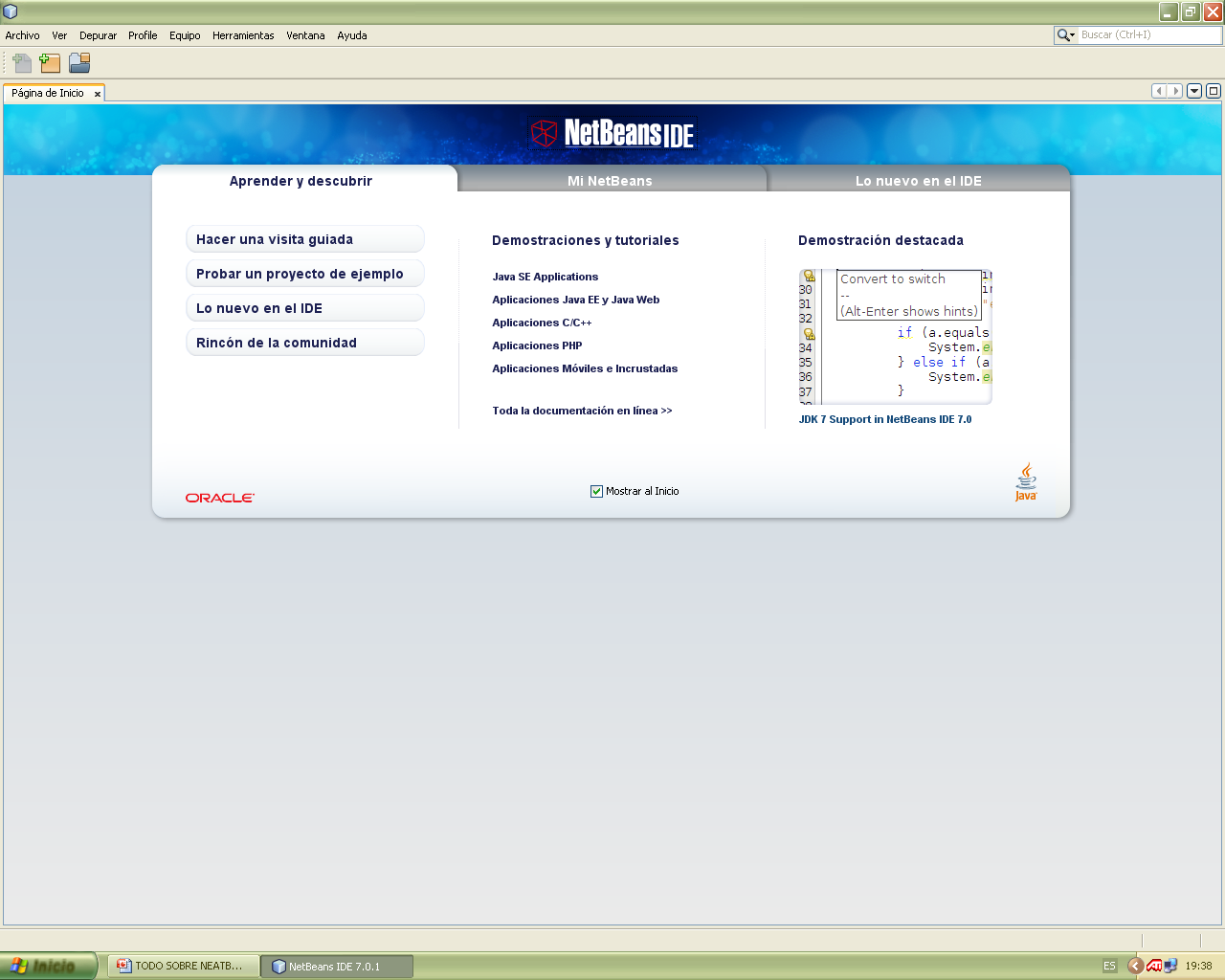 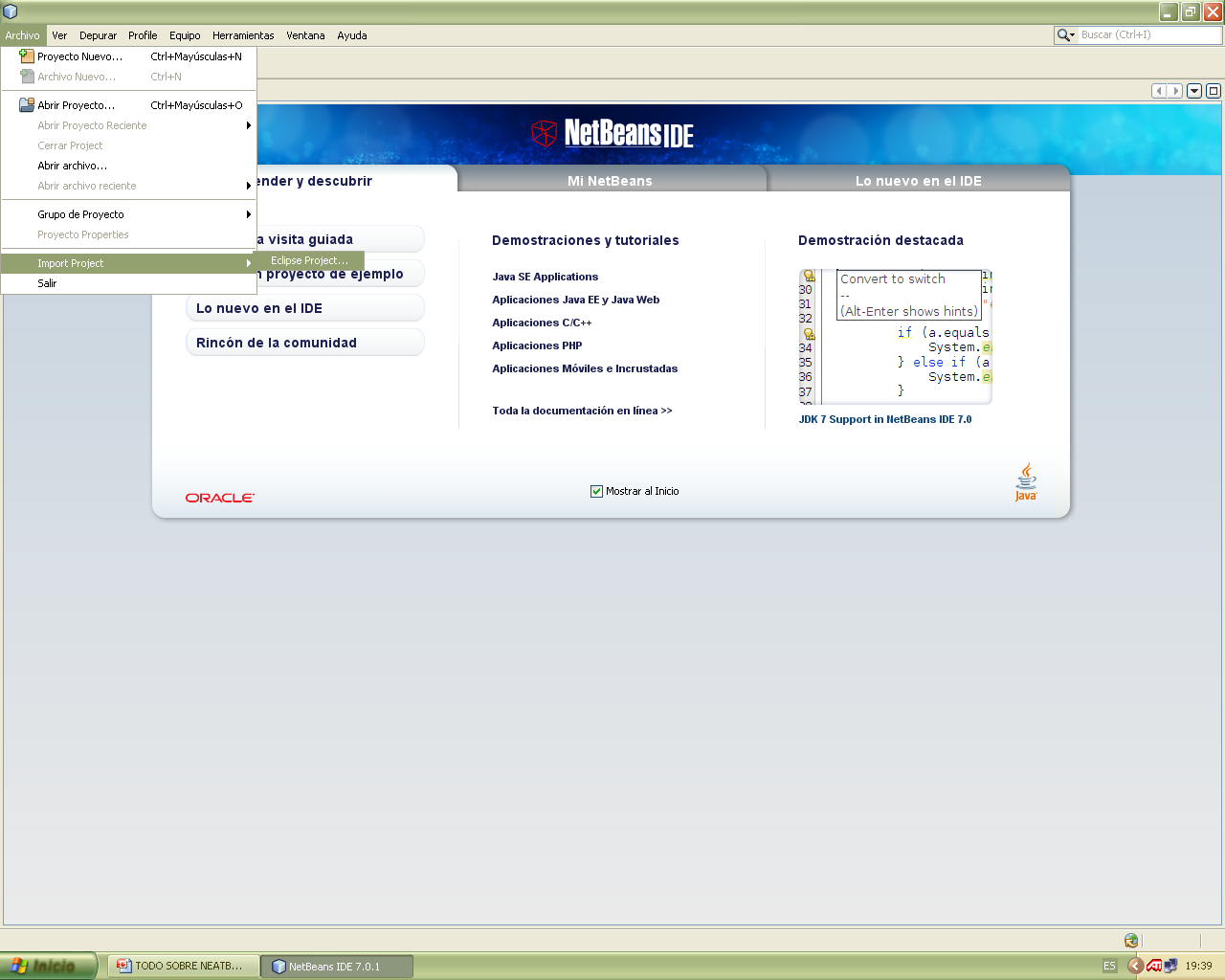 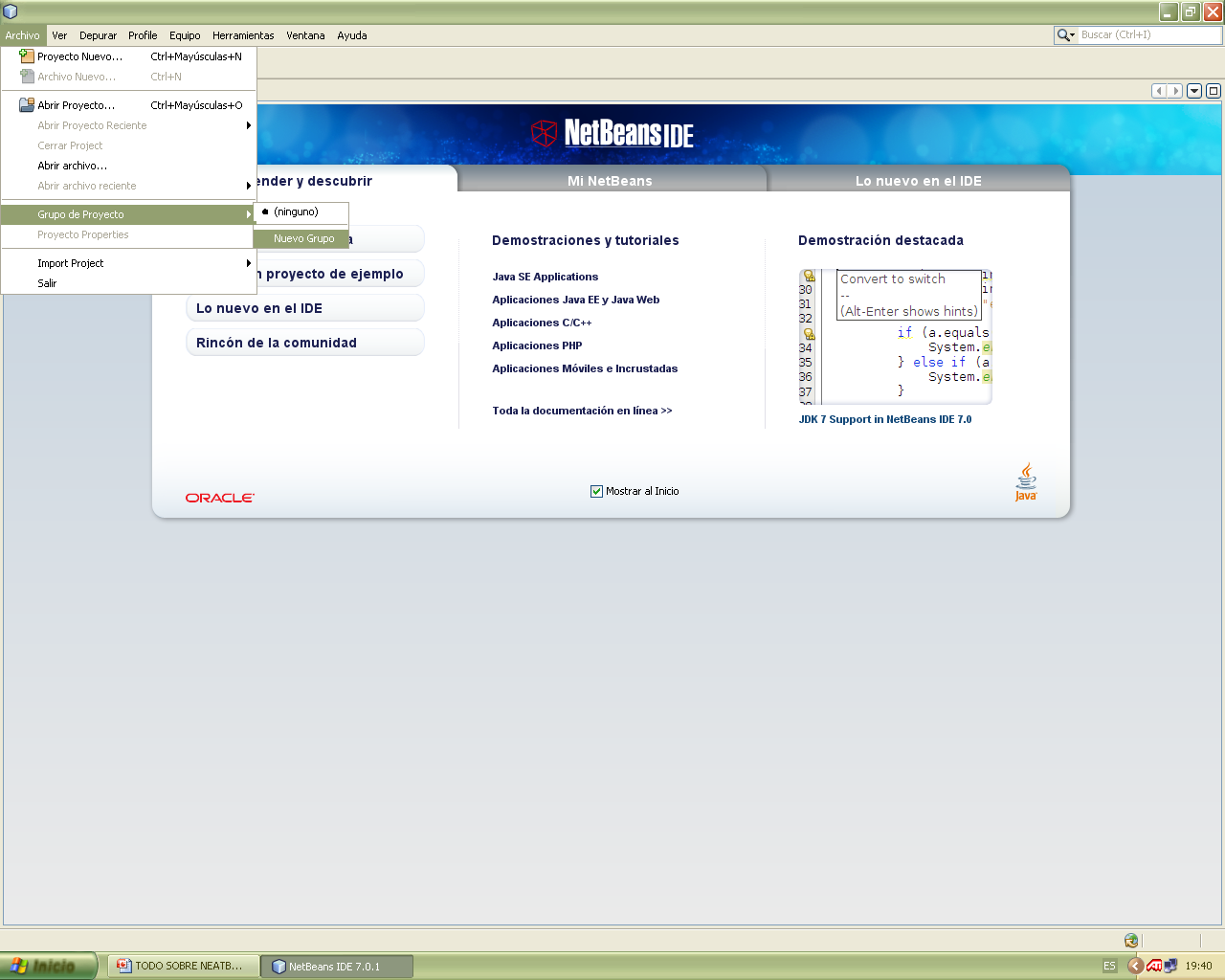 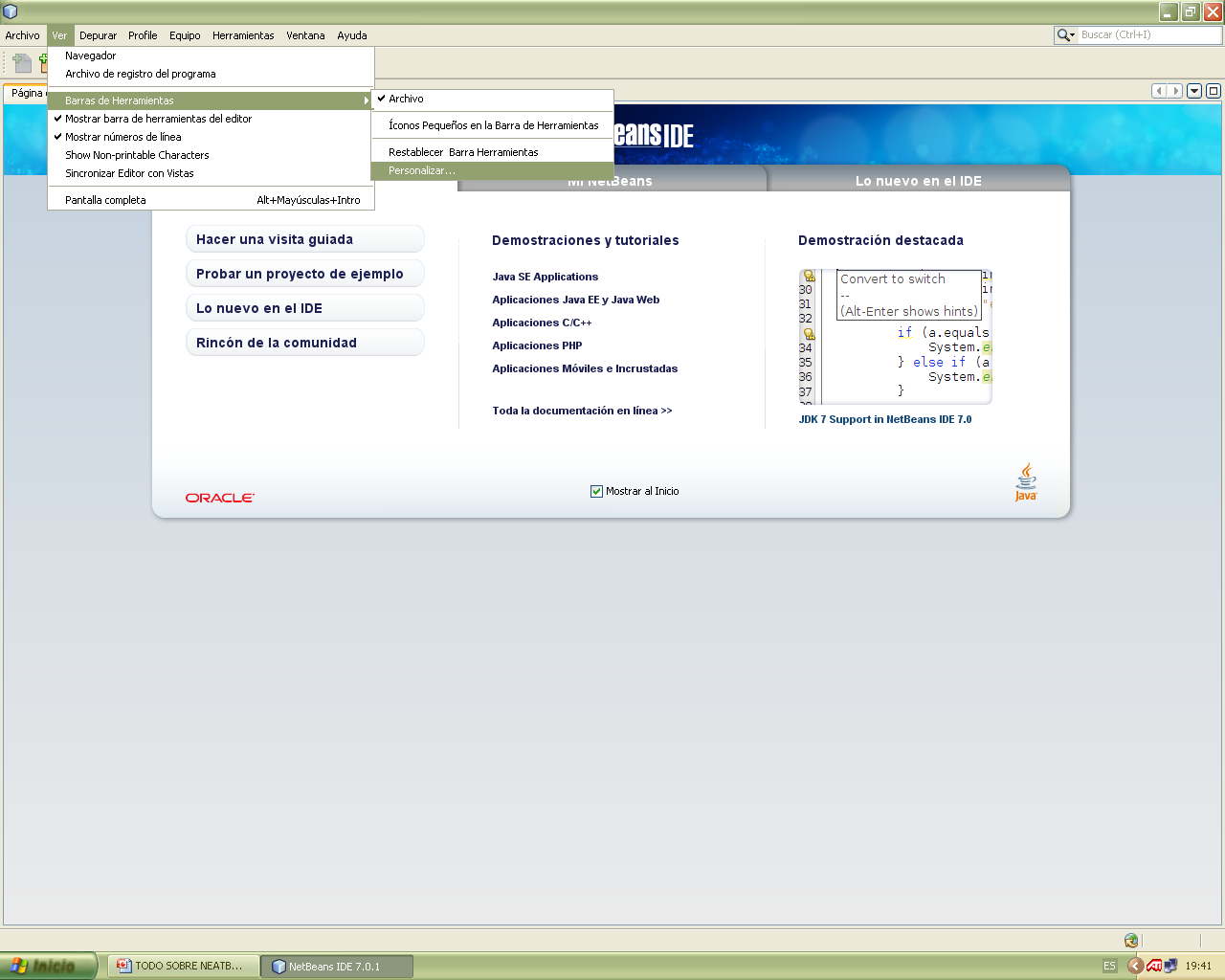 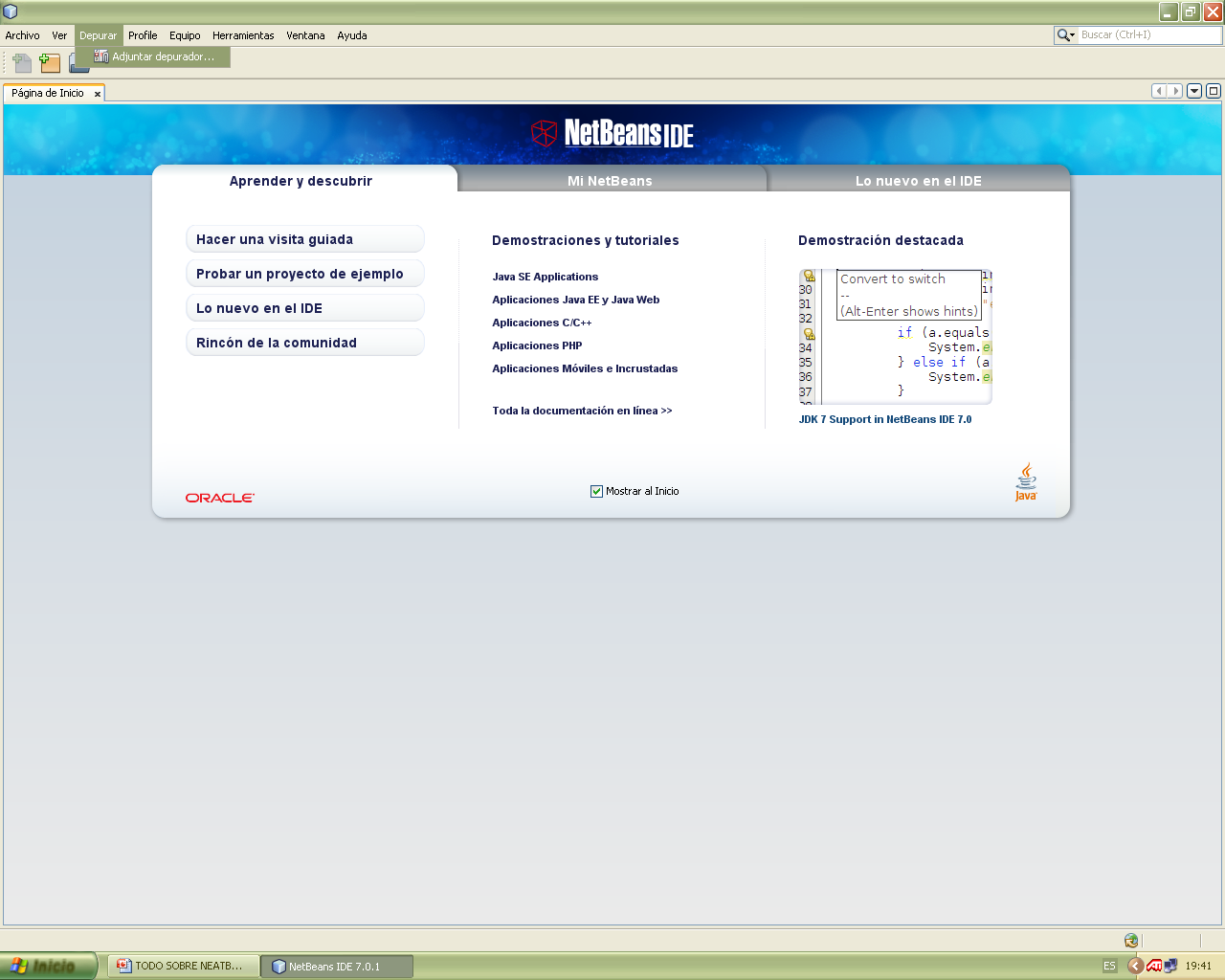 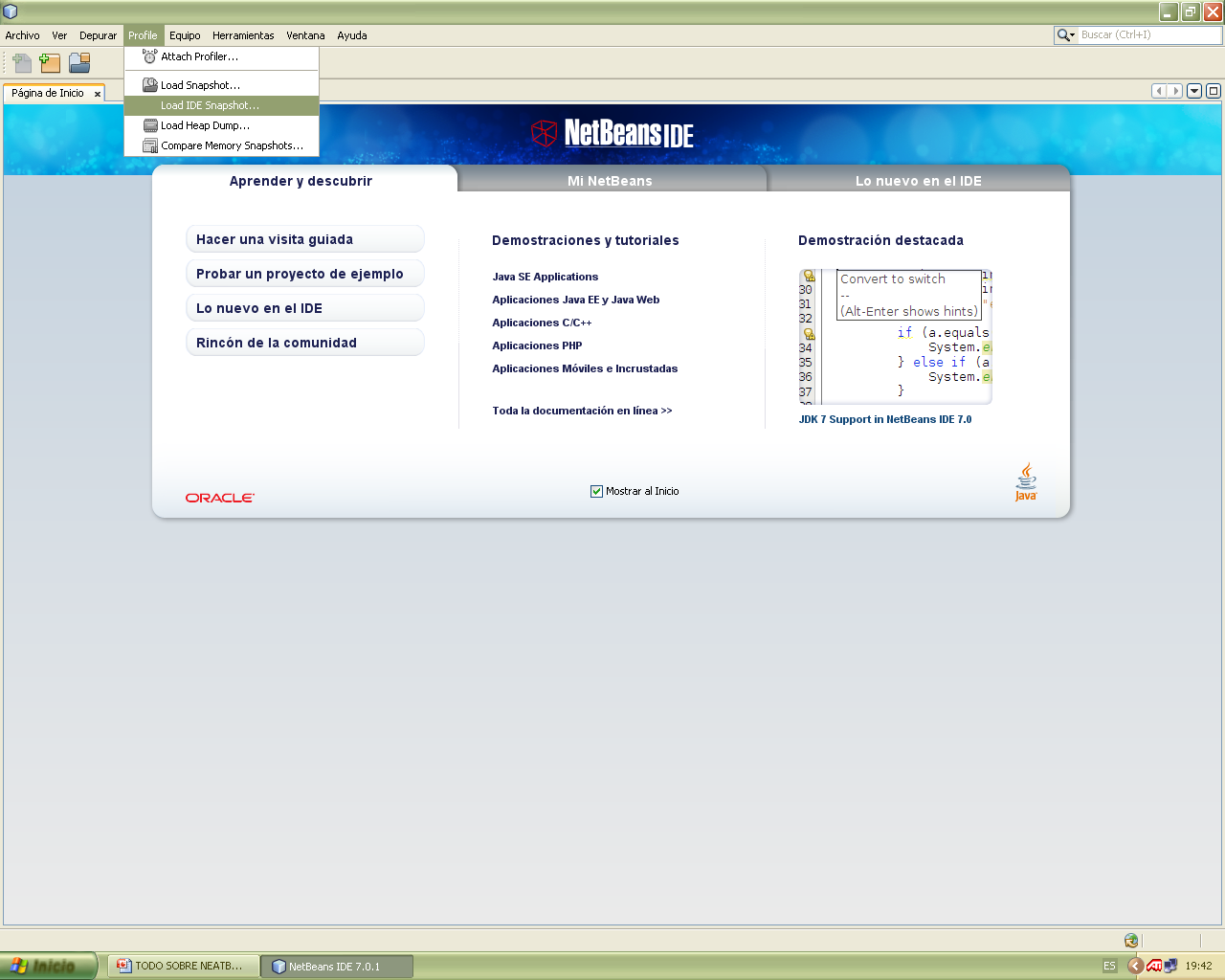 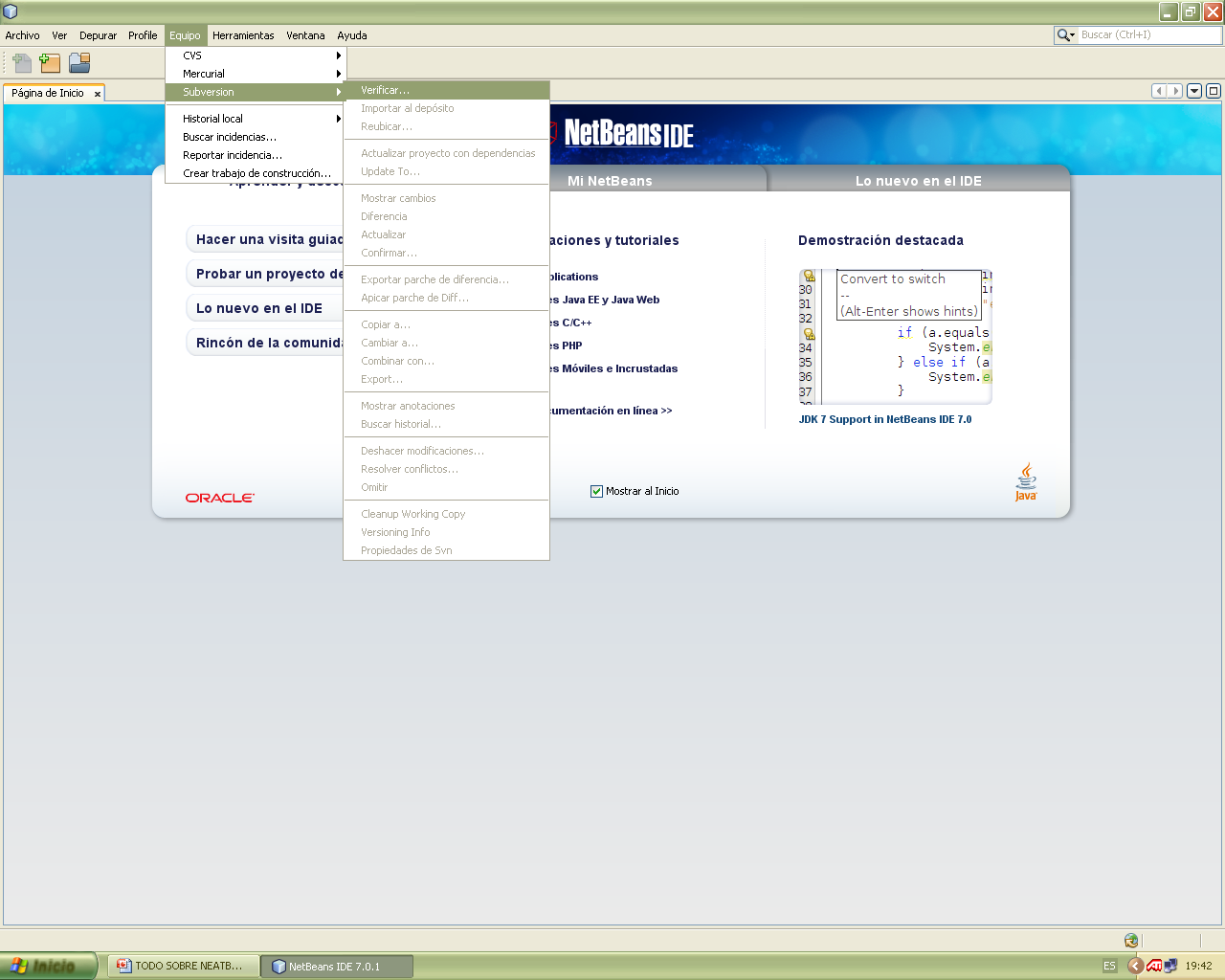 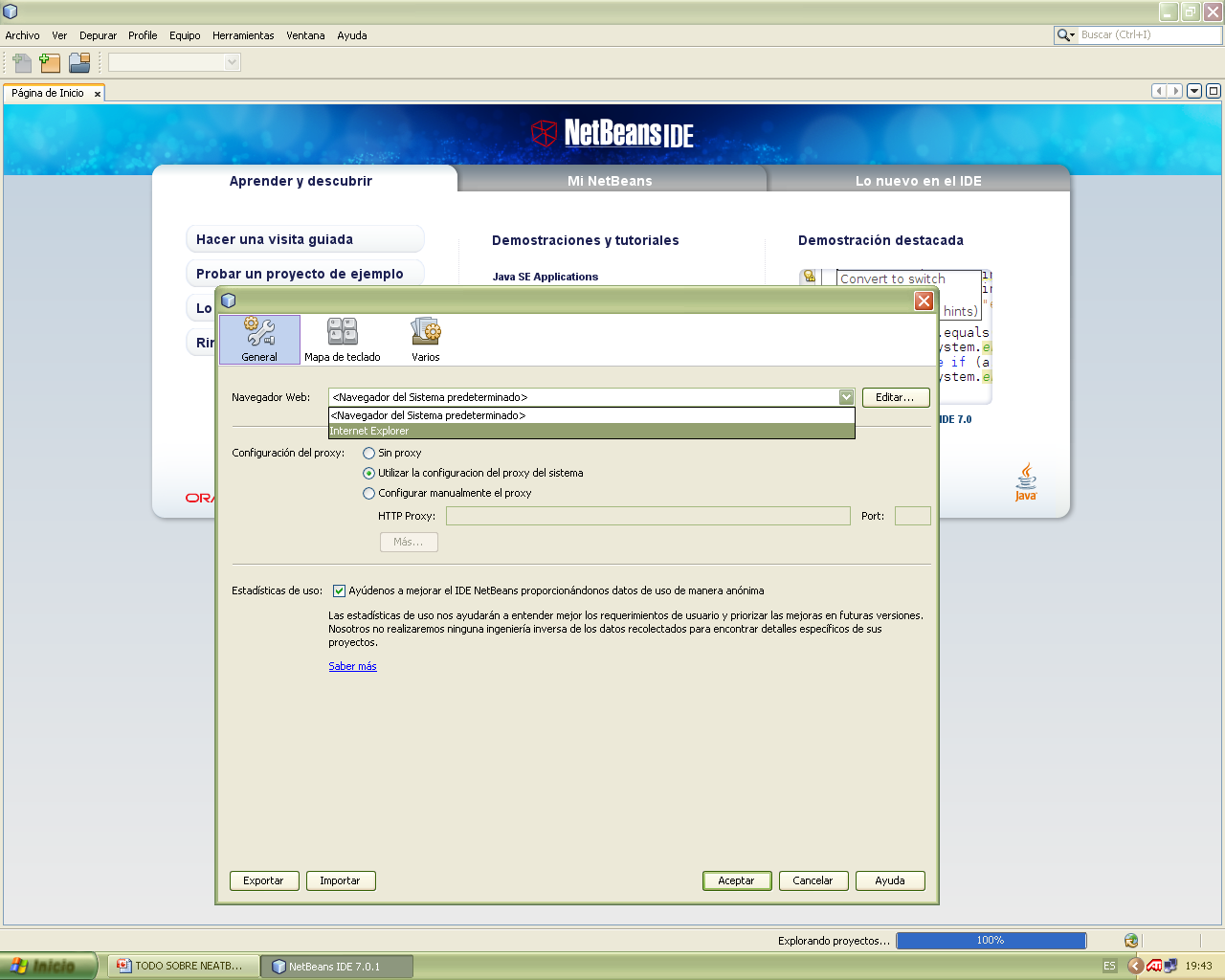 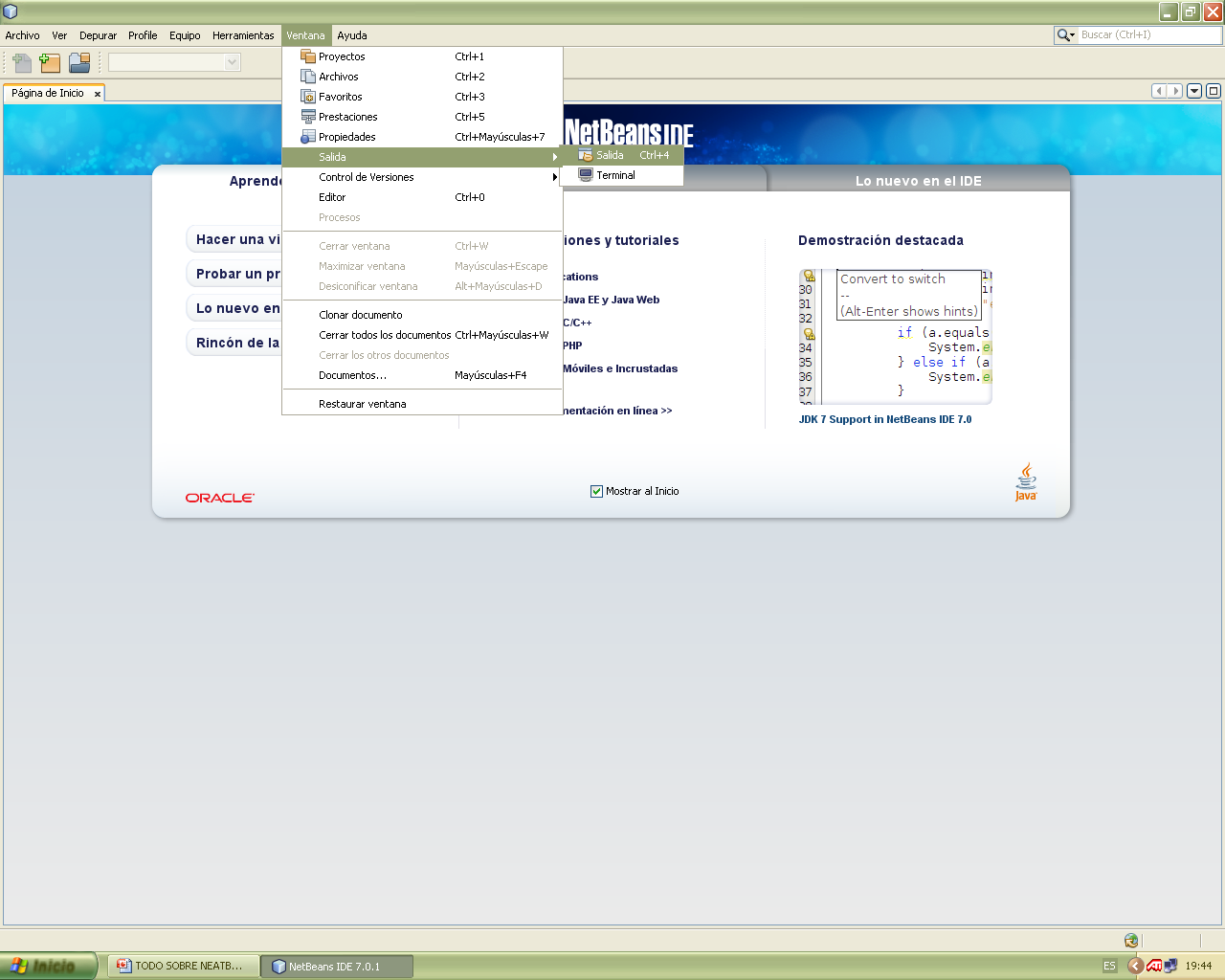 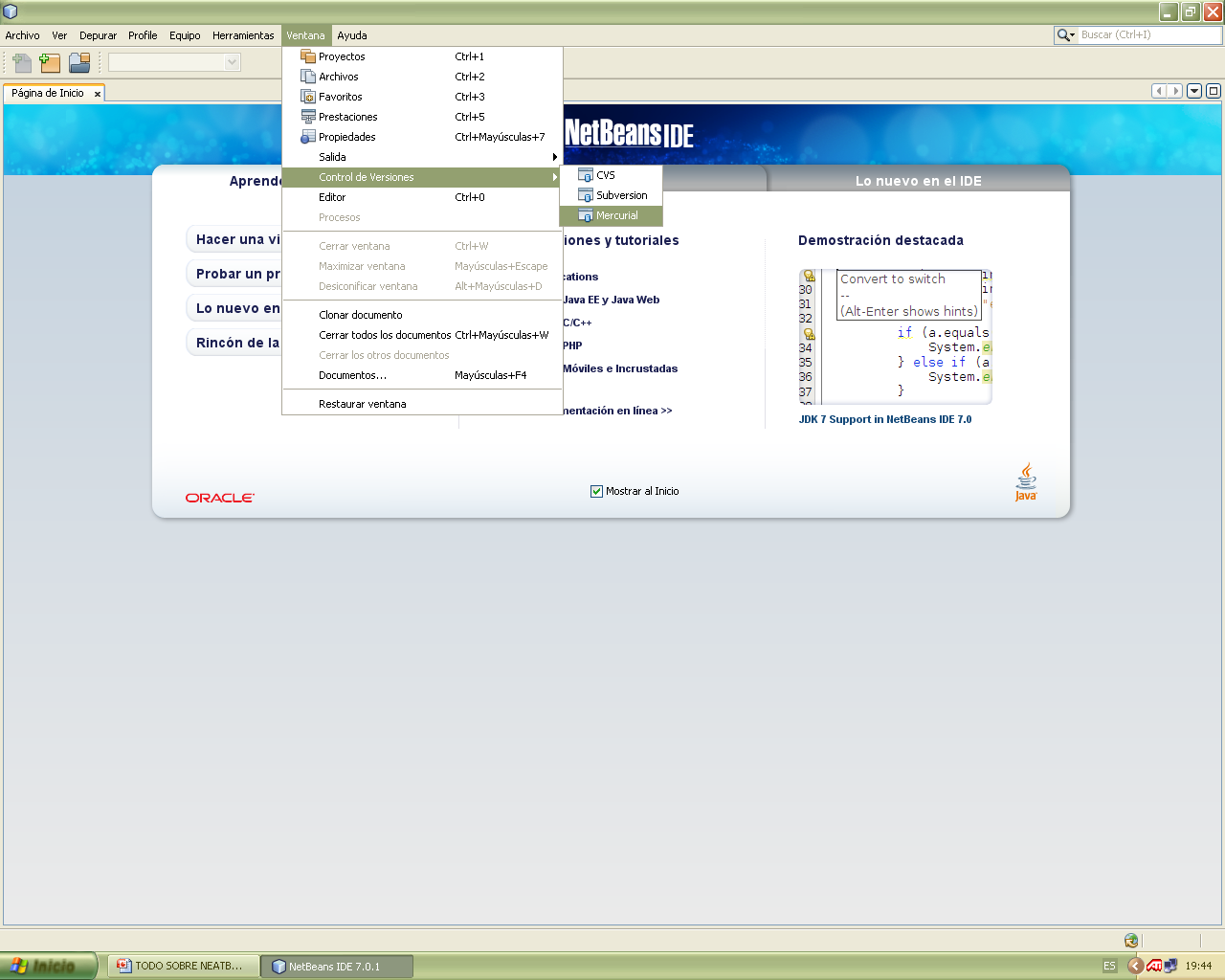 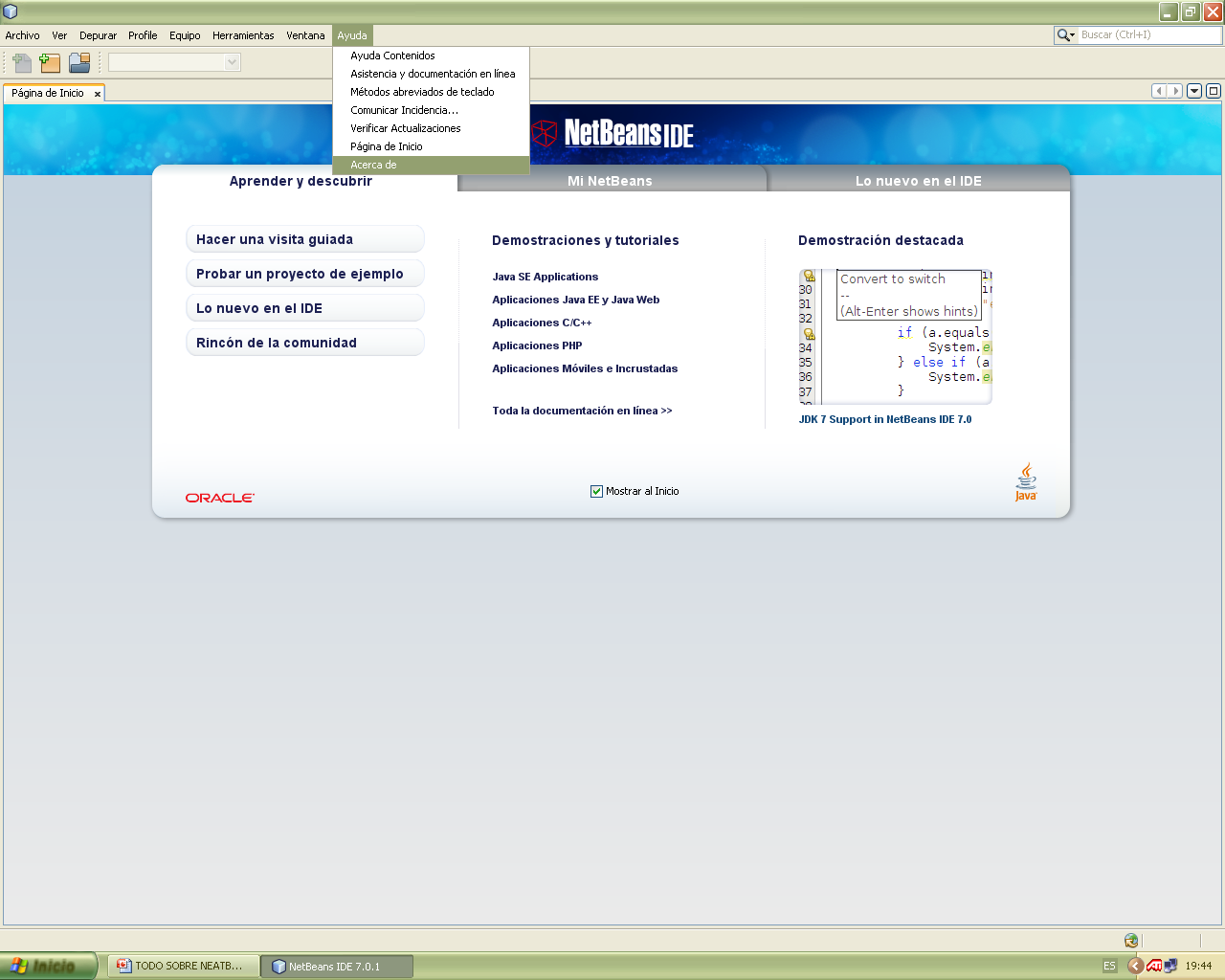 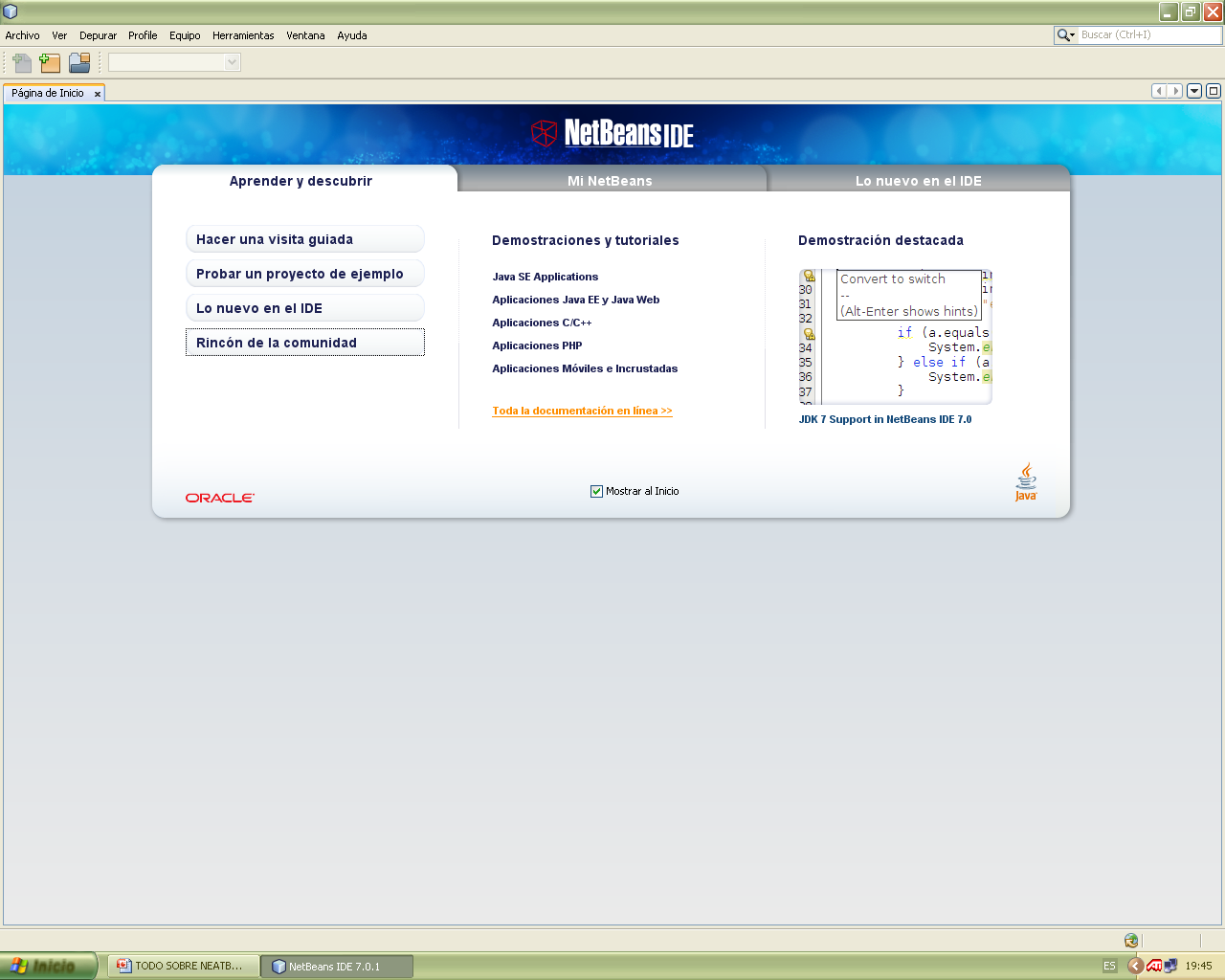 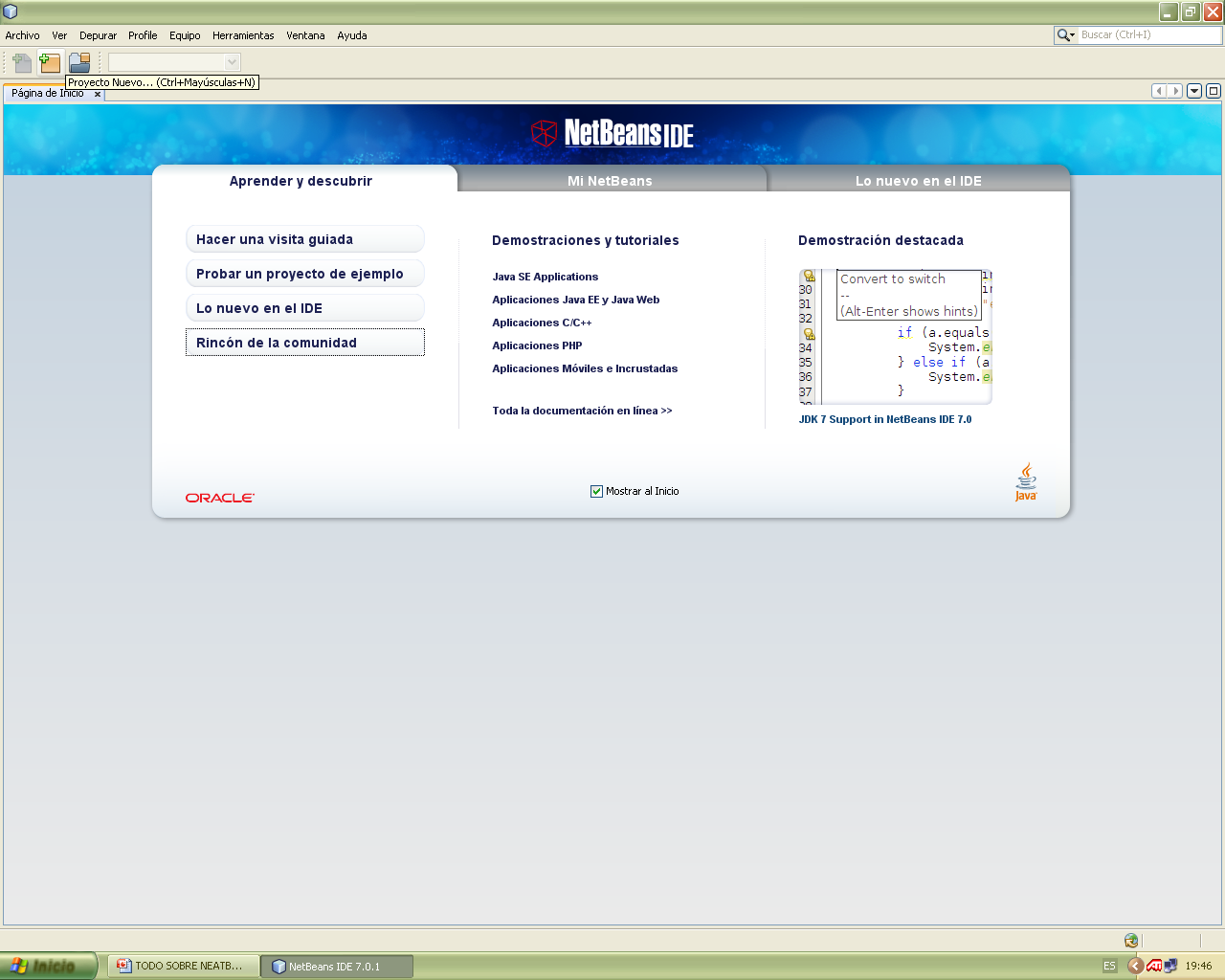